1. 자모와 음절1
예비편: 한글 자모
모음1
(1) 다음 모음을 읽고 써 보세요.
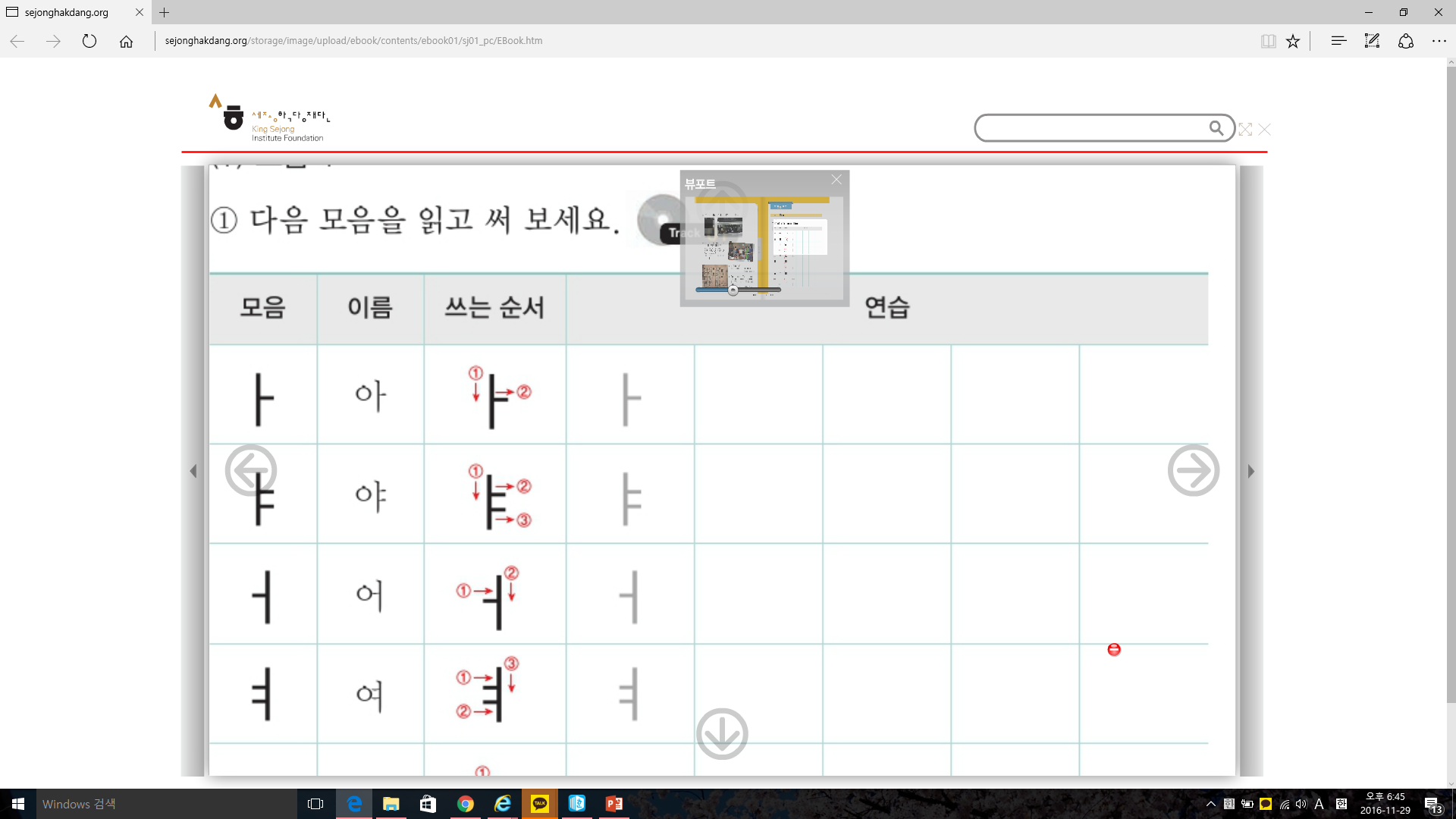 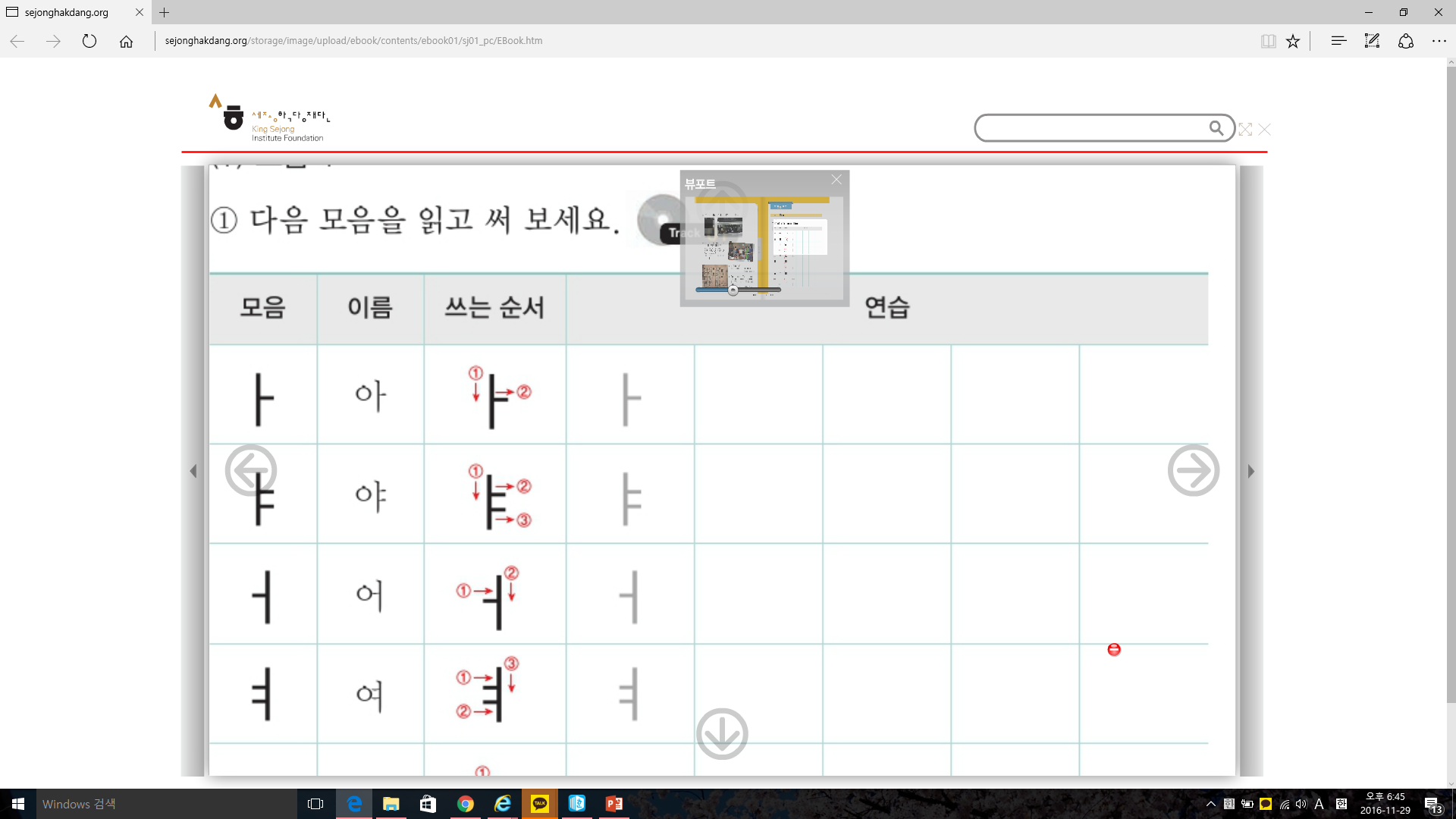 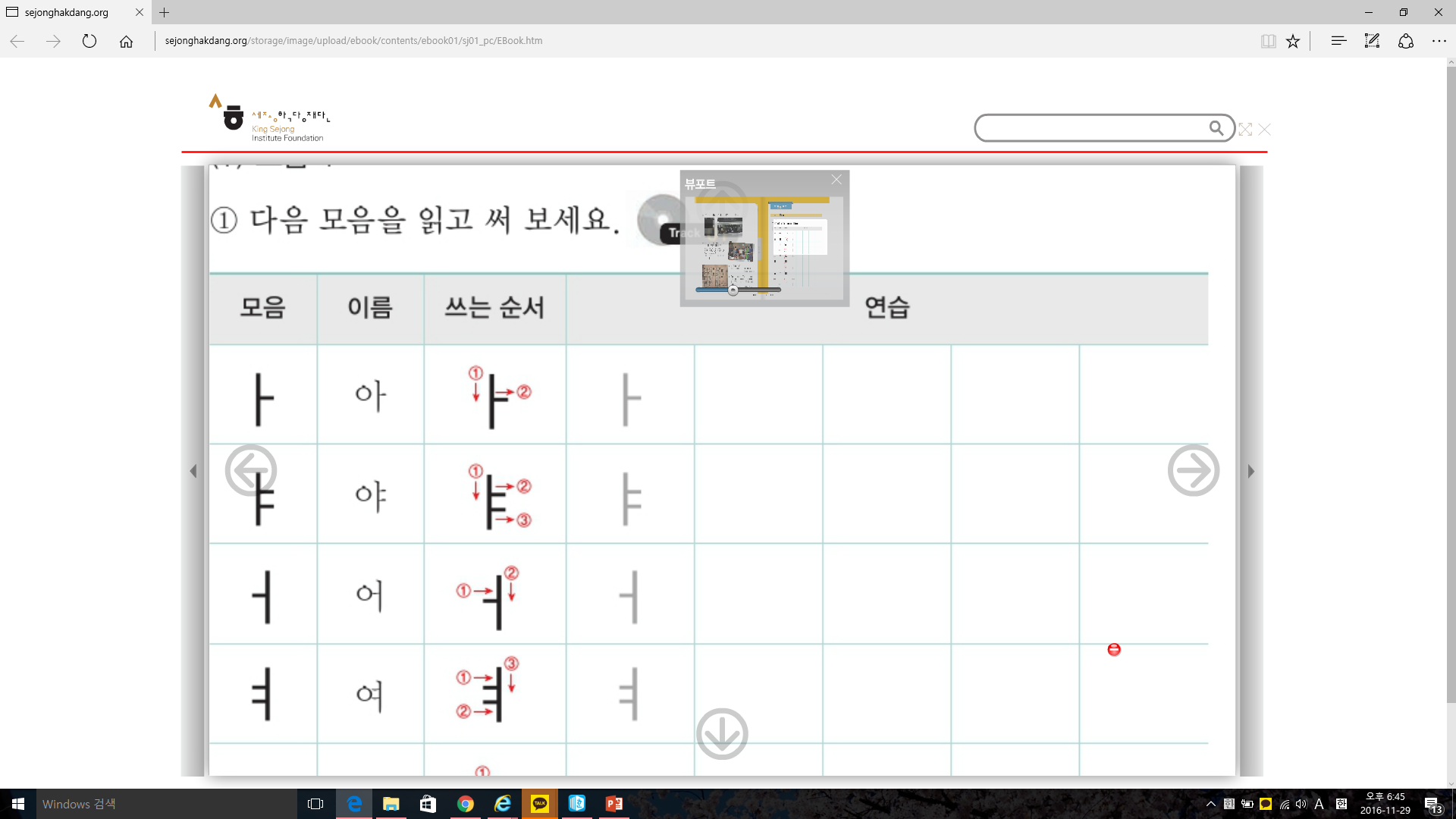 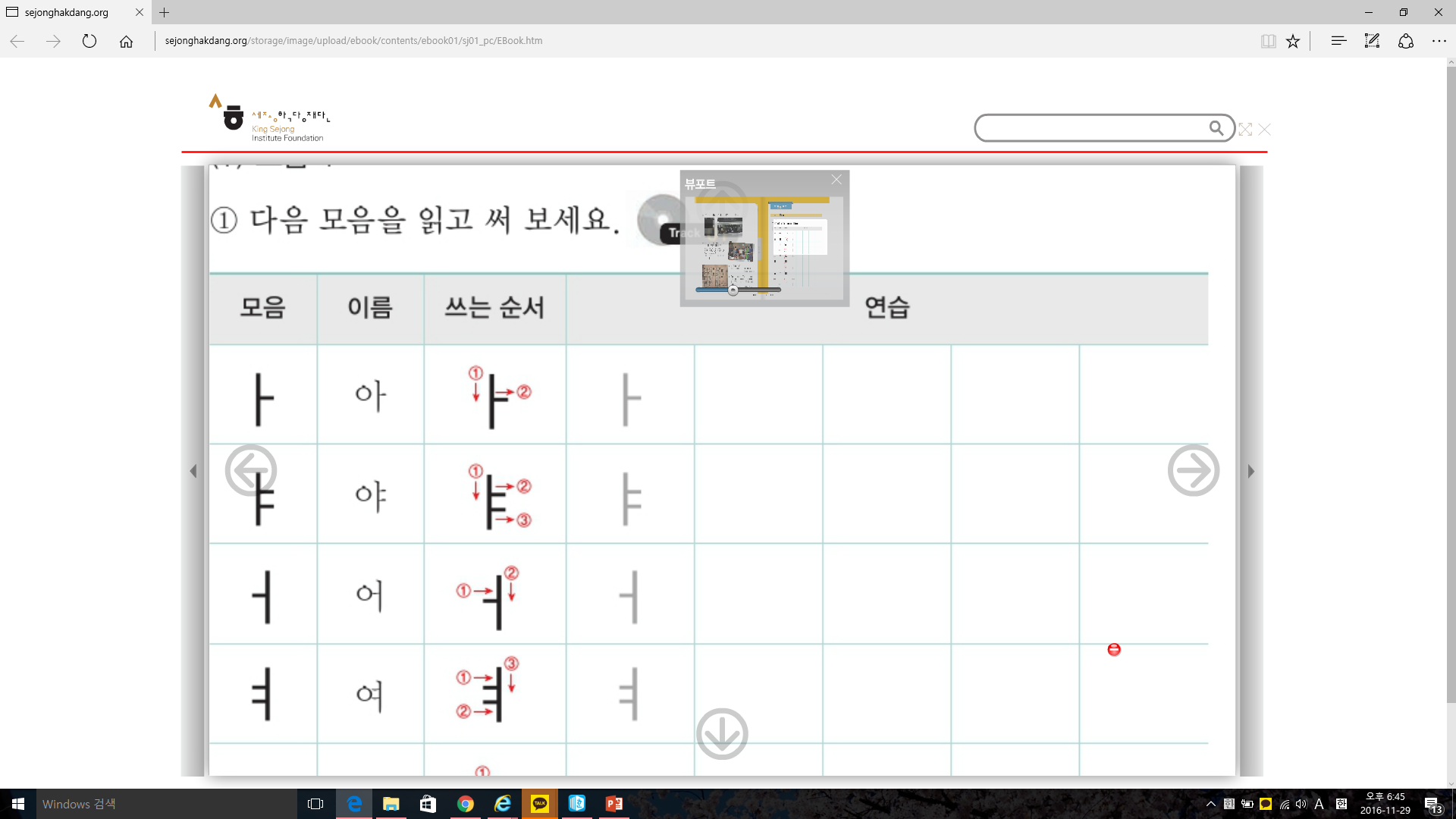 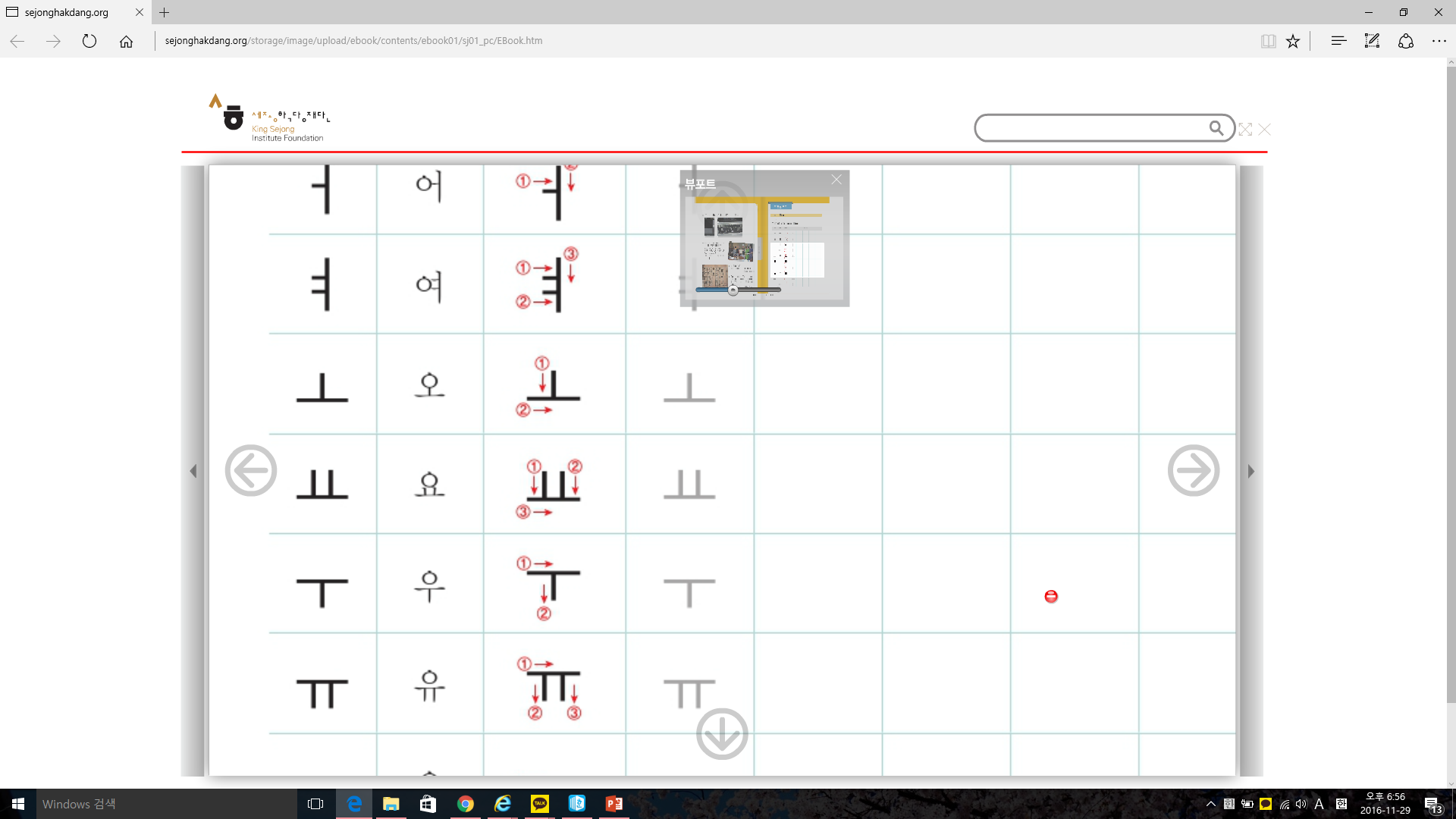 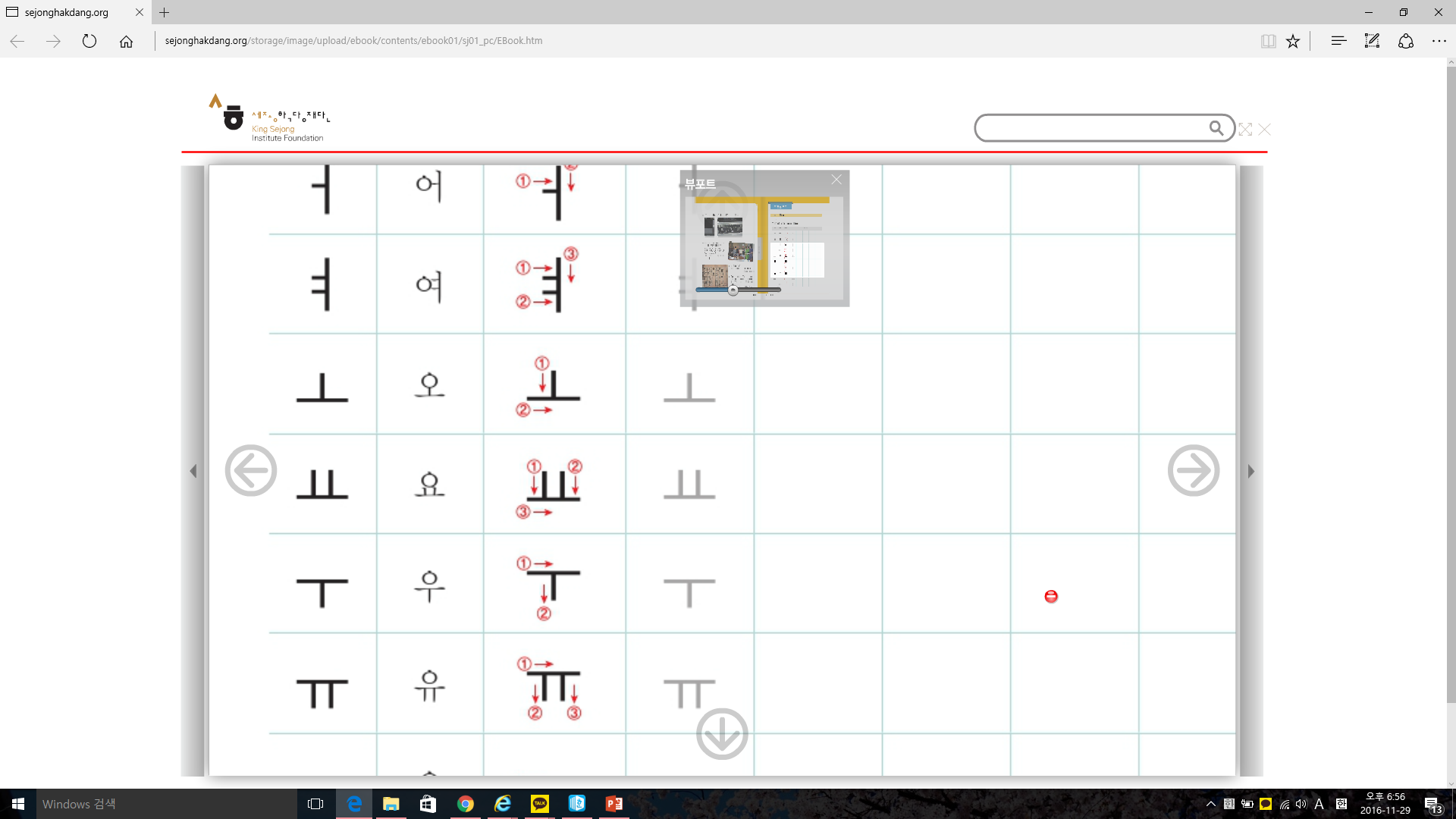 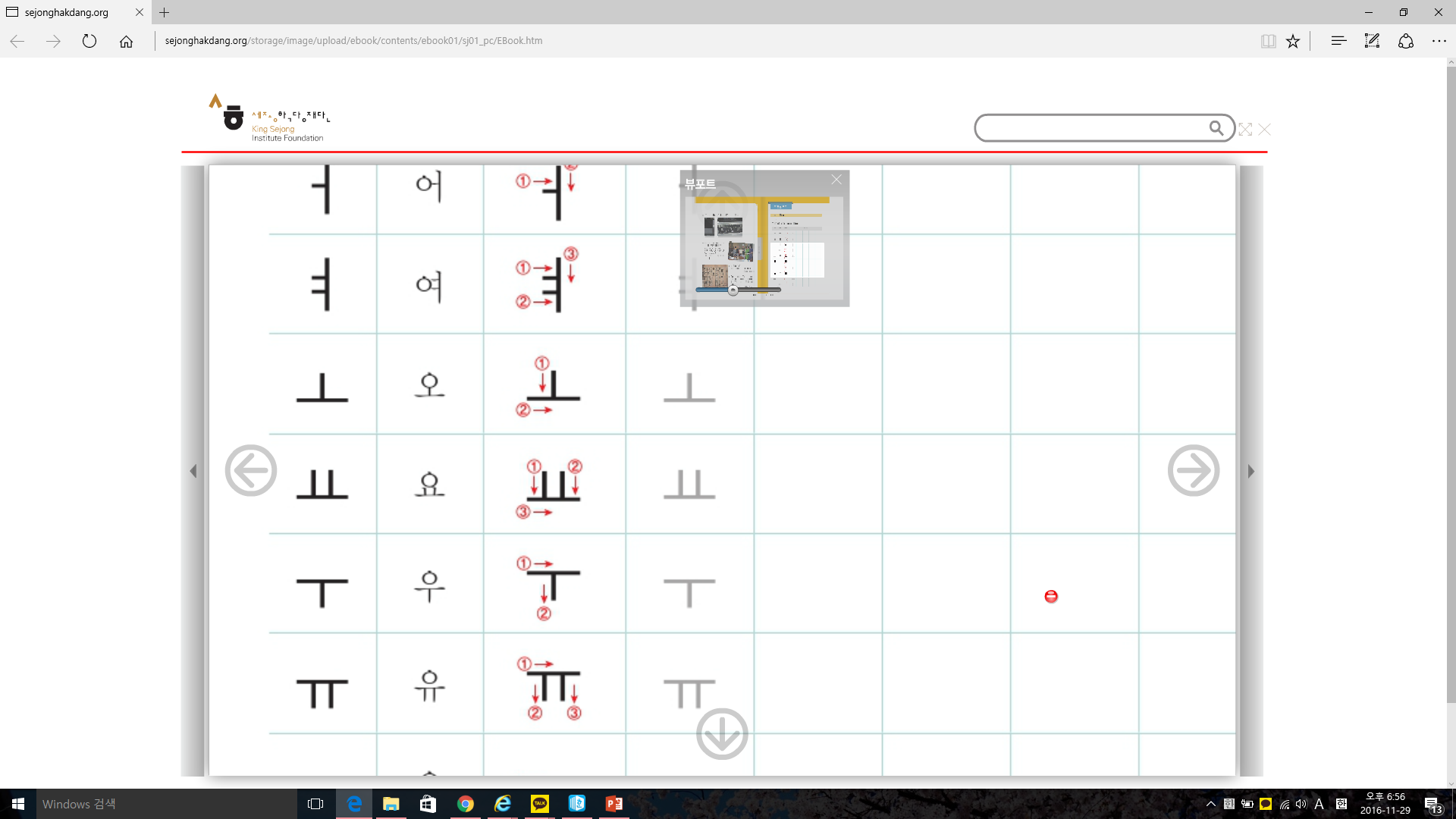 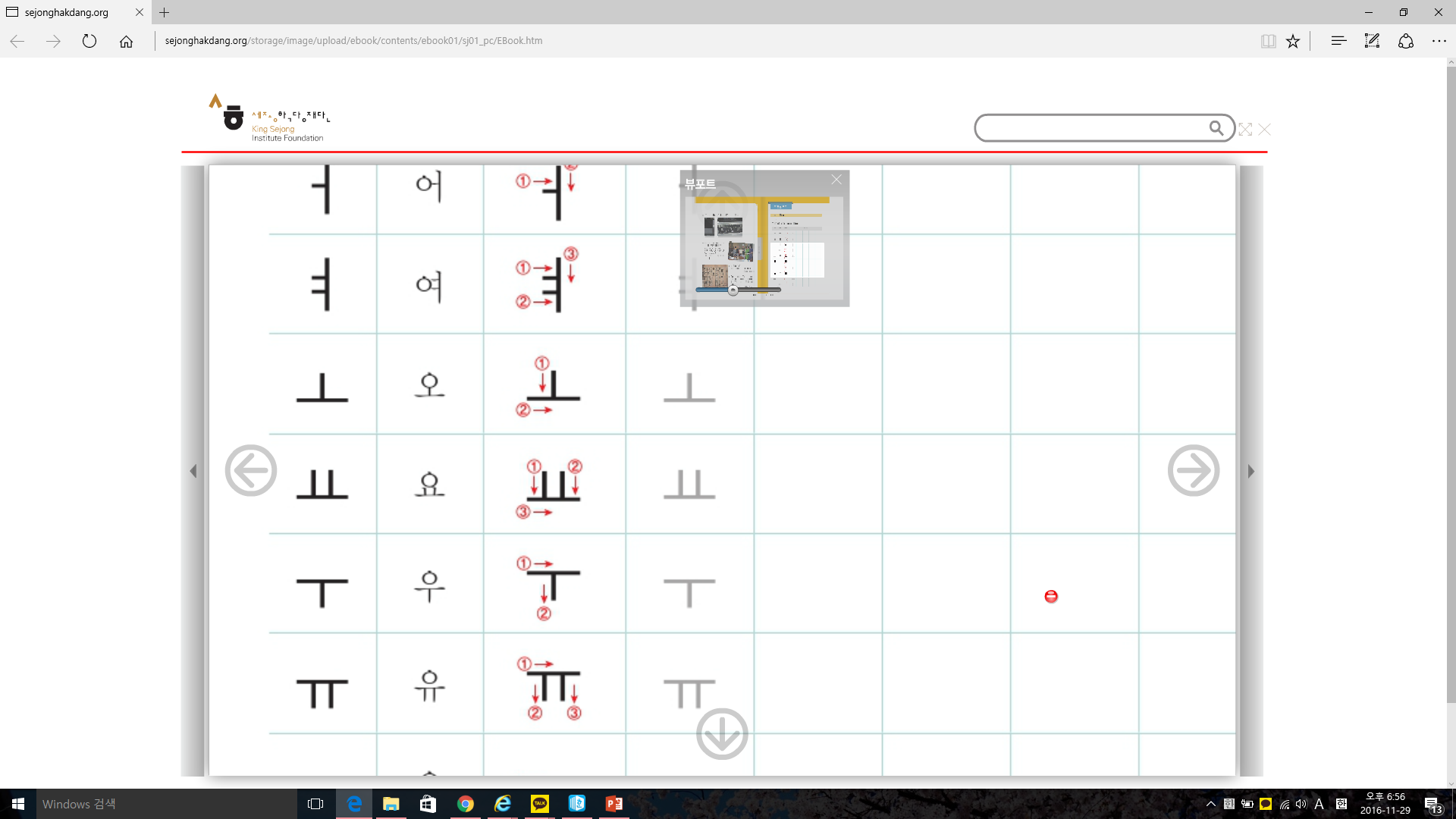 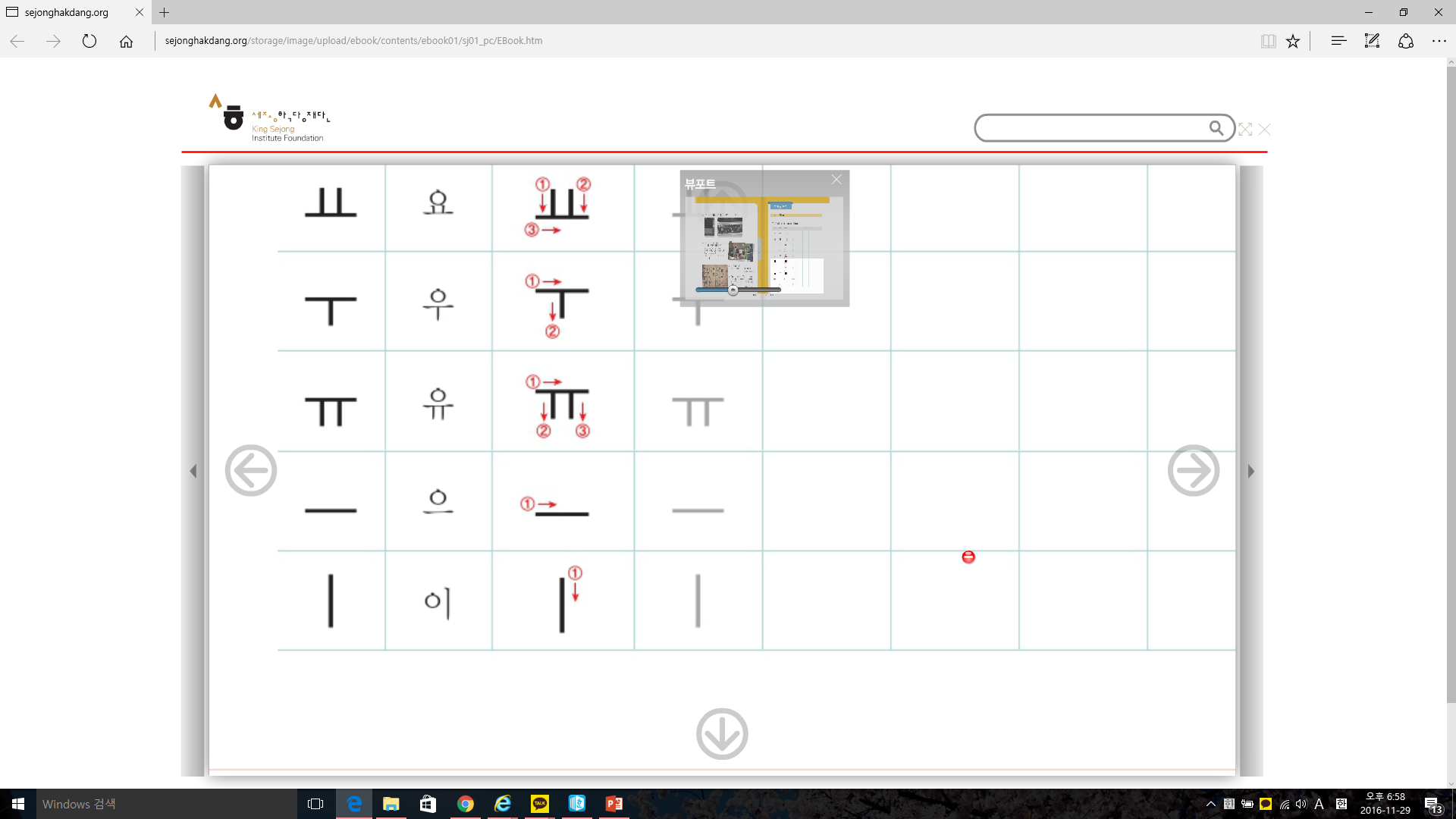 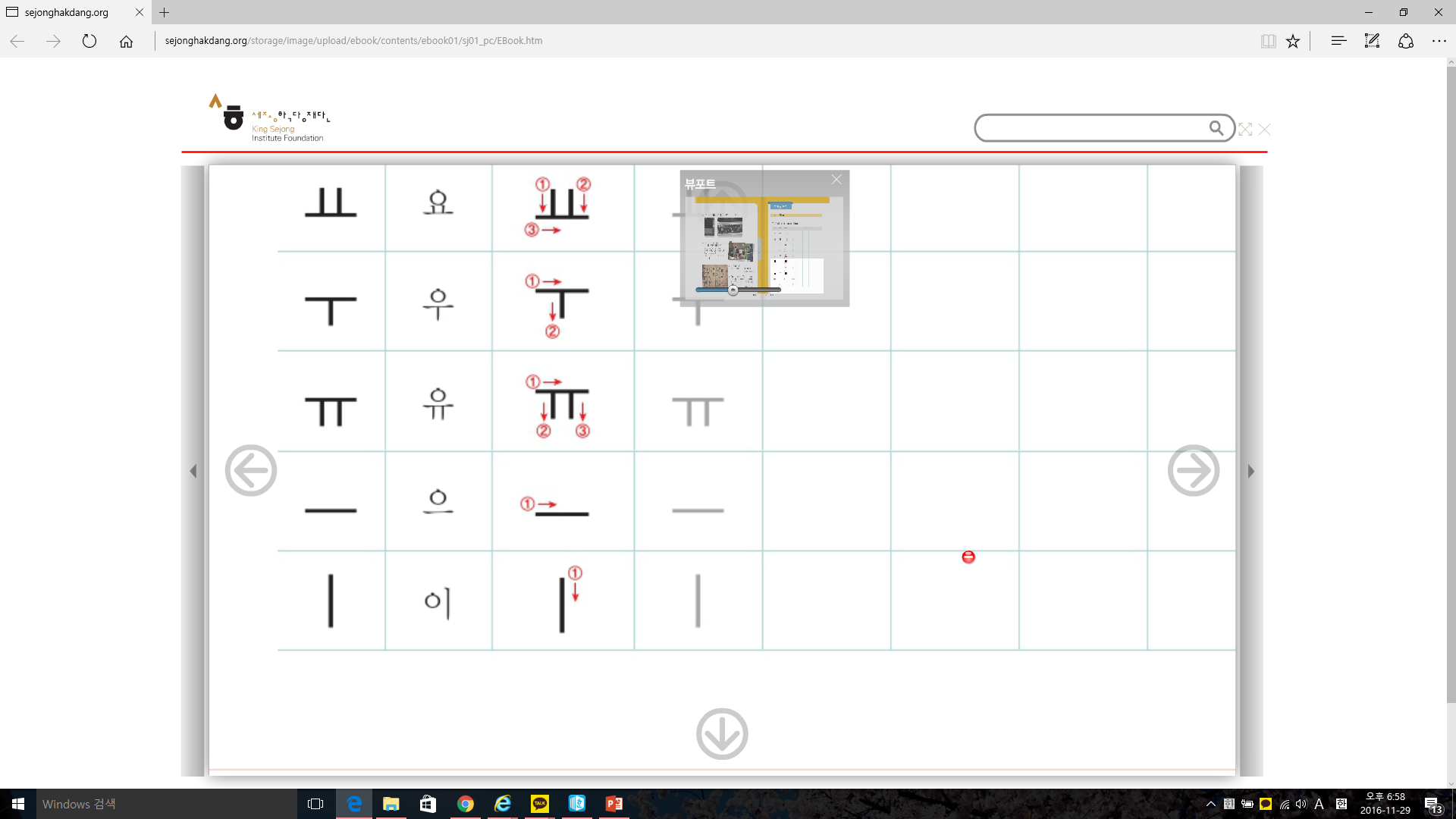 1
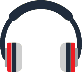 모음1
(2) ☐에 알맞은 모음을 써 보세요.
예비편
01
ㅏ   ㅑ   ㅓ   ㅕ   ㅗ   ㅛ   ㅜ   ㅠ   ㅡ   ㅣ
모음1
(3) 잘 듣고 맞는 것을 고르세요.
2
자음1
(1) 다음 자음을 읽고 써 보세요.
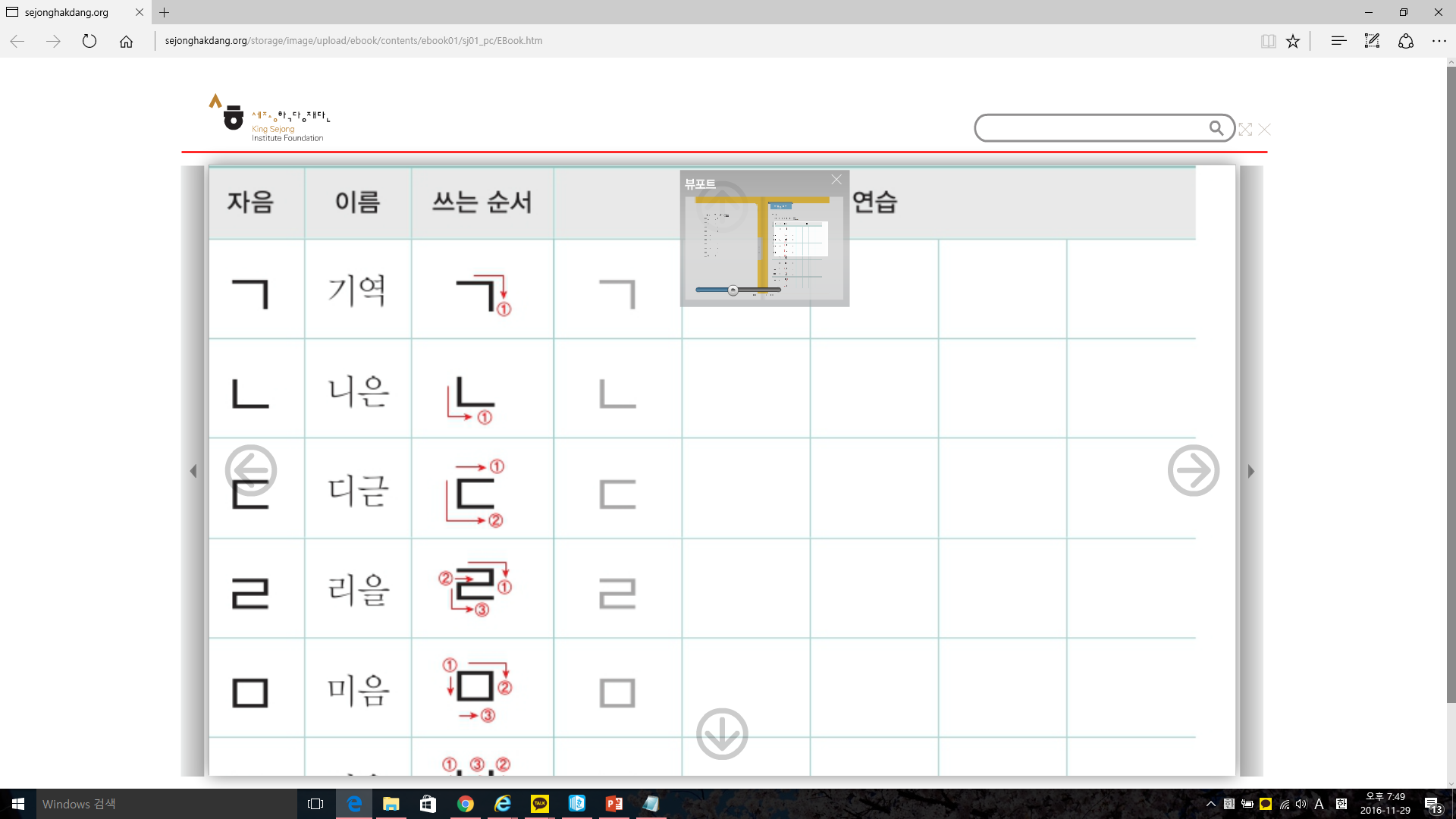 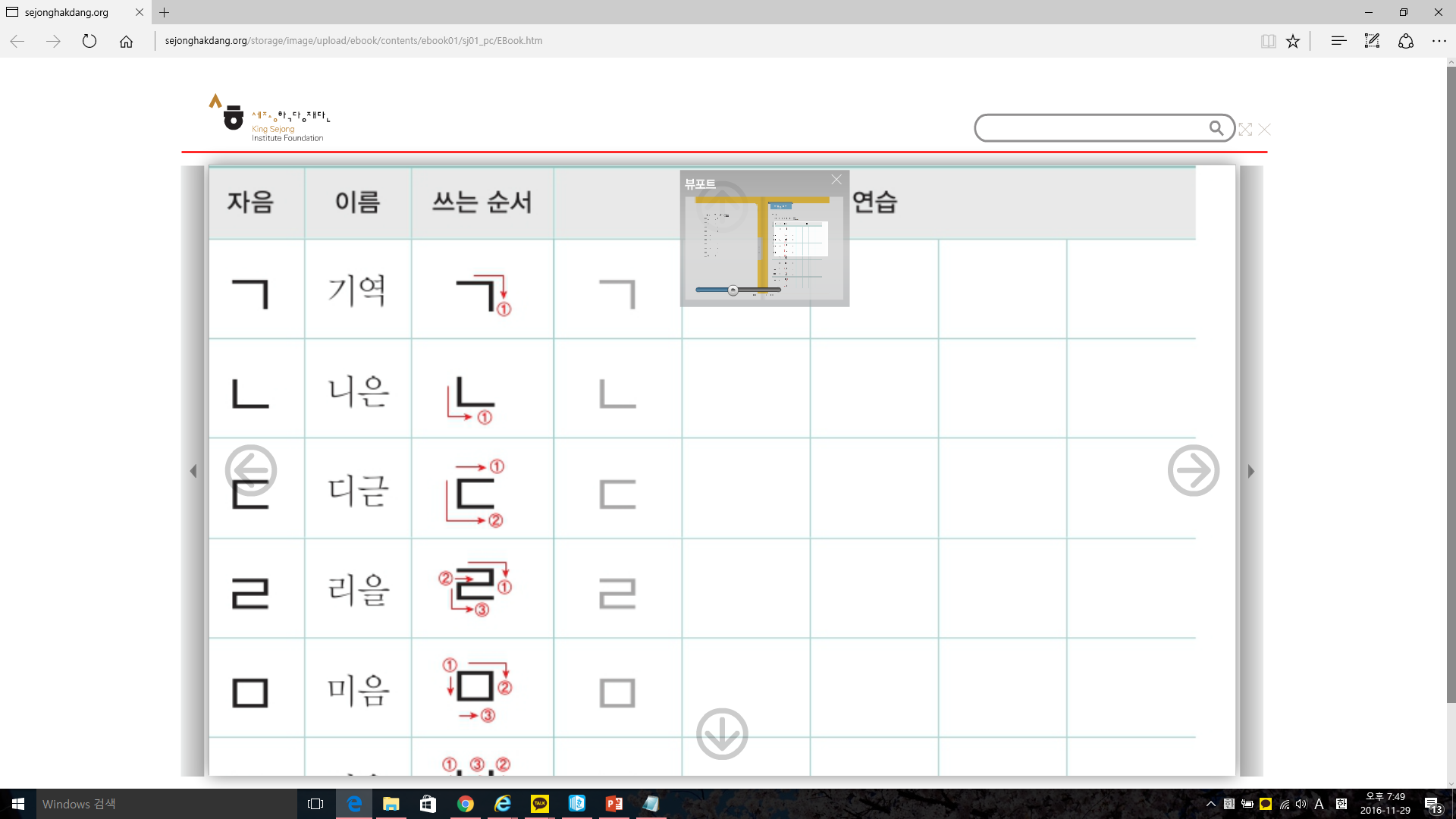 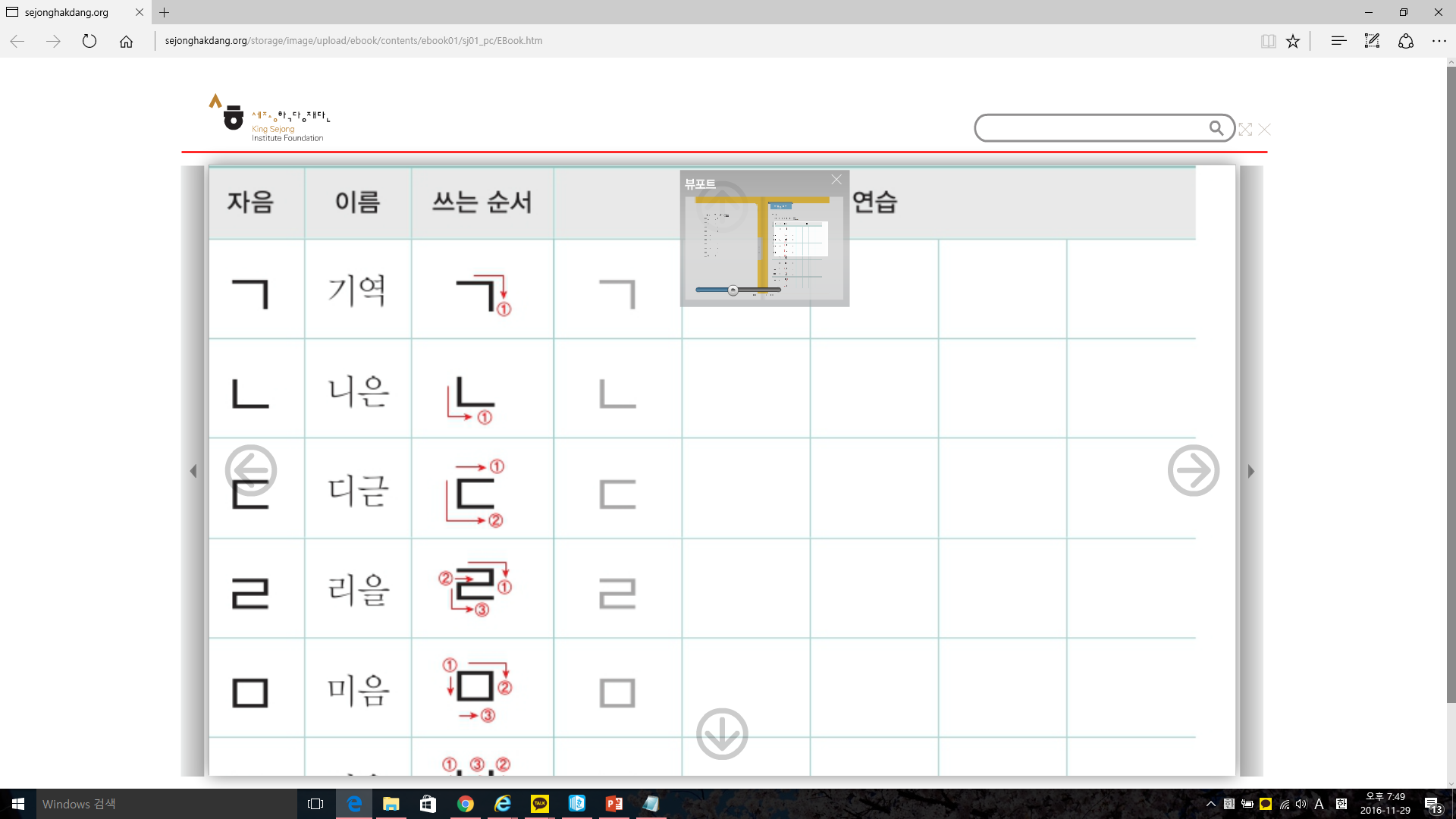 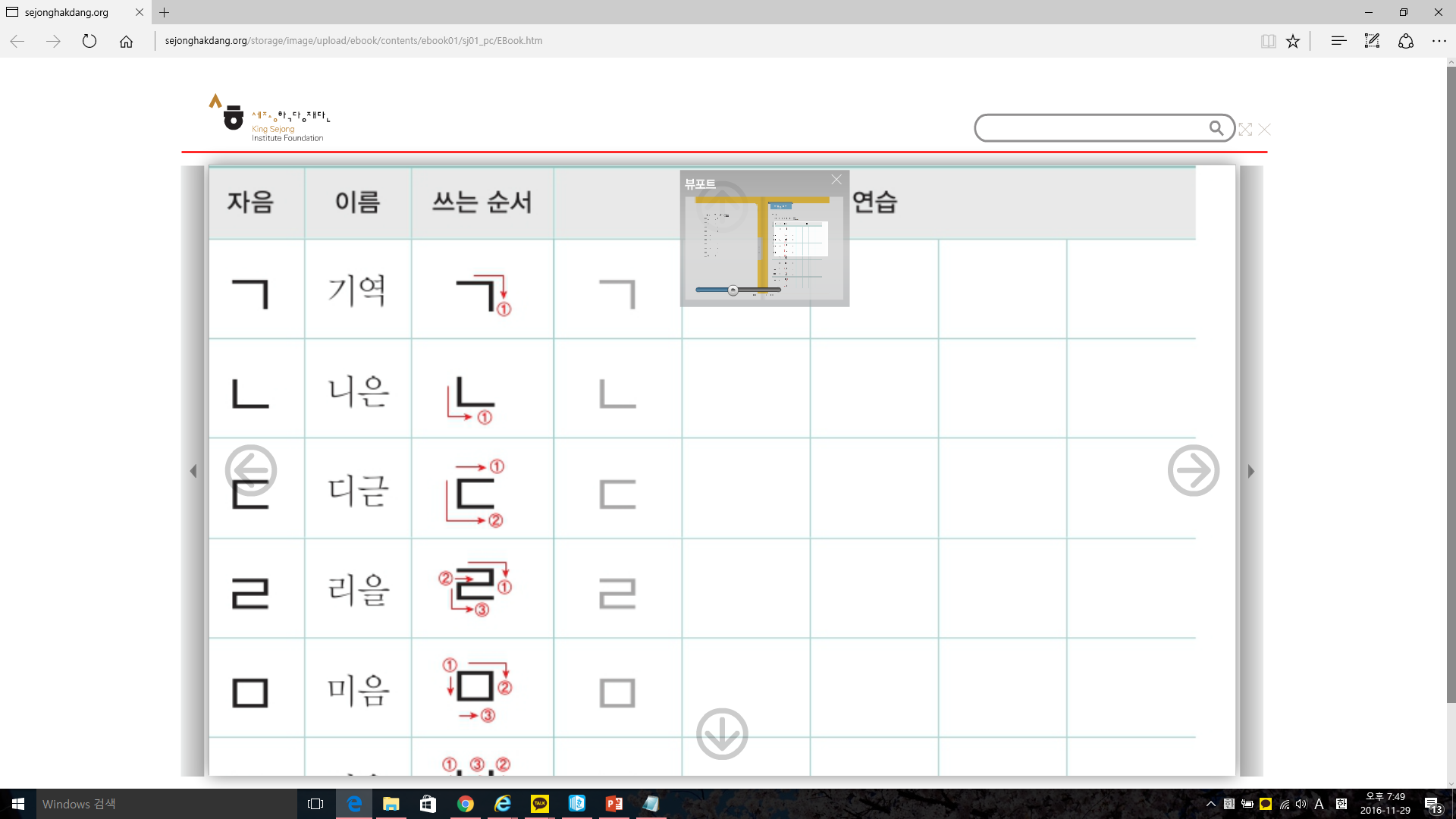 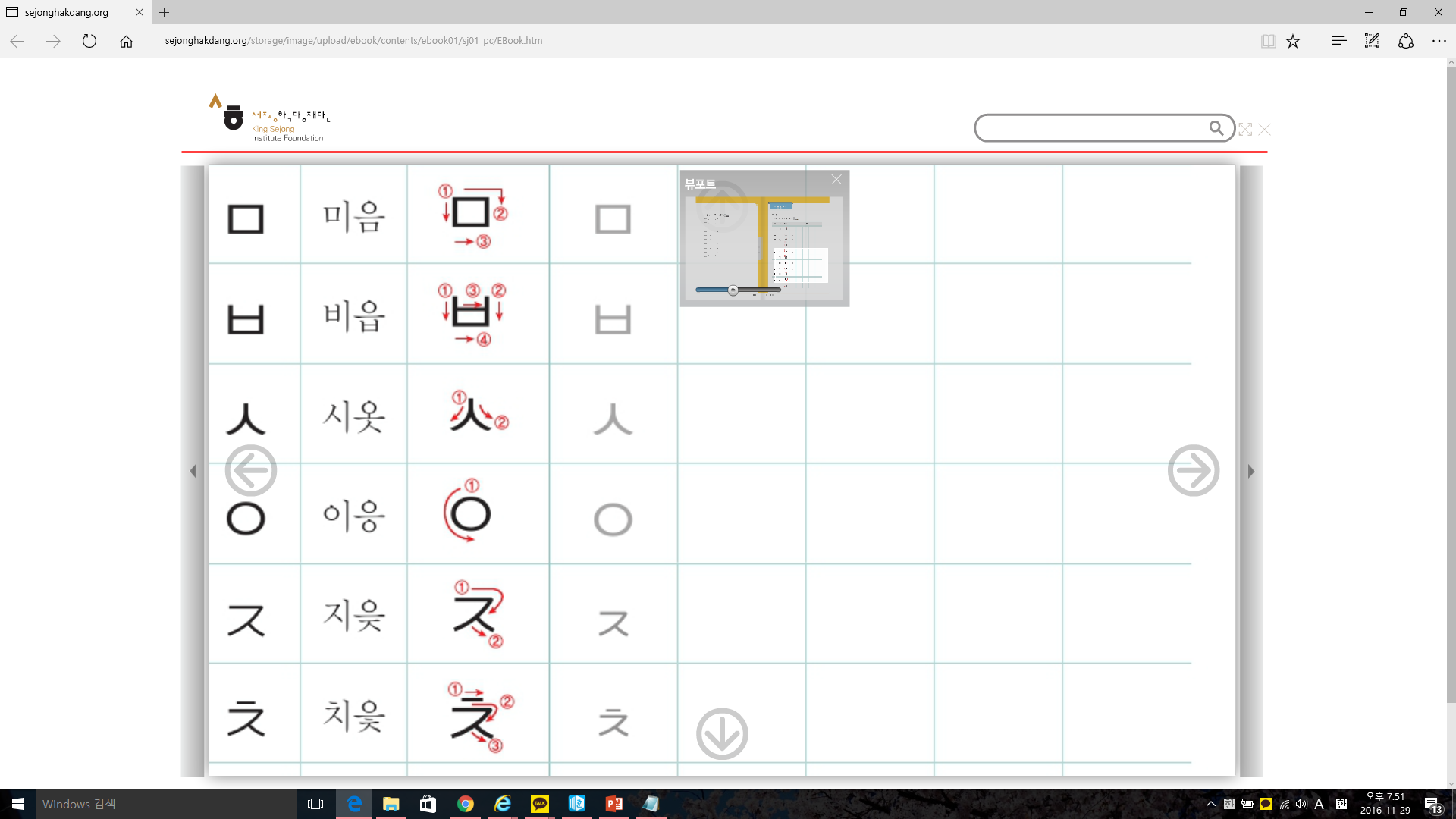 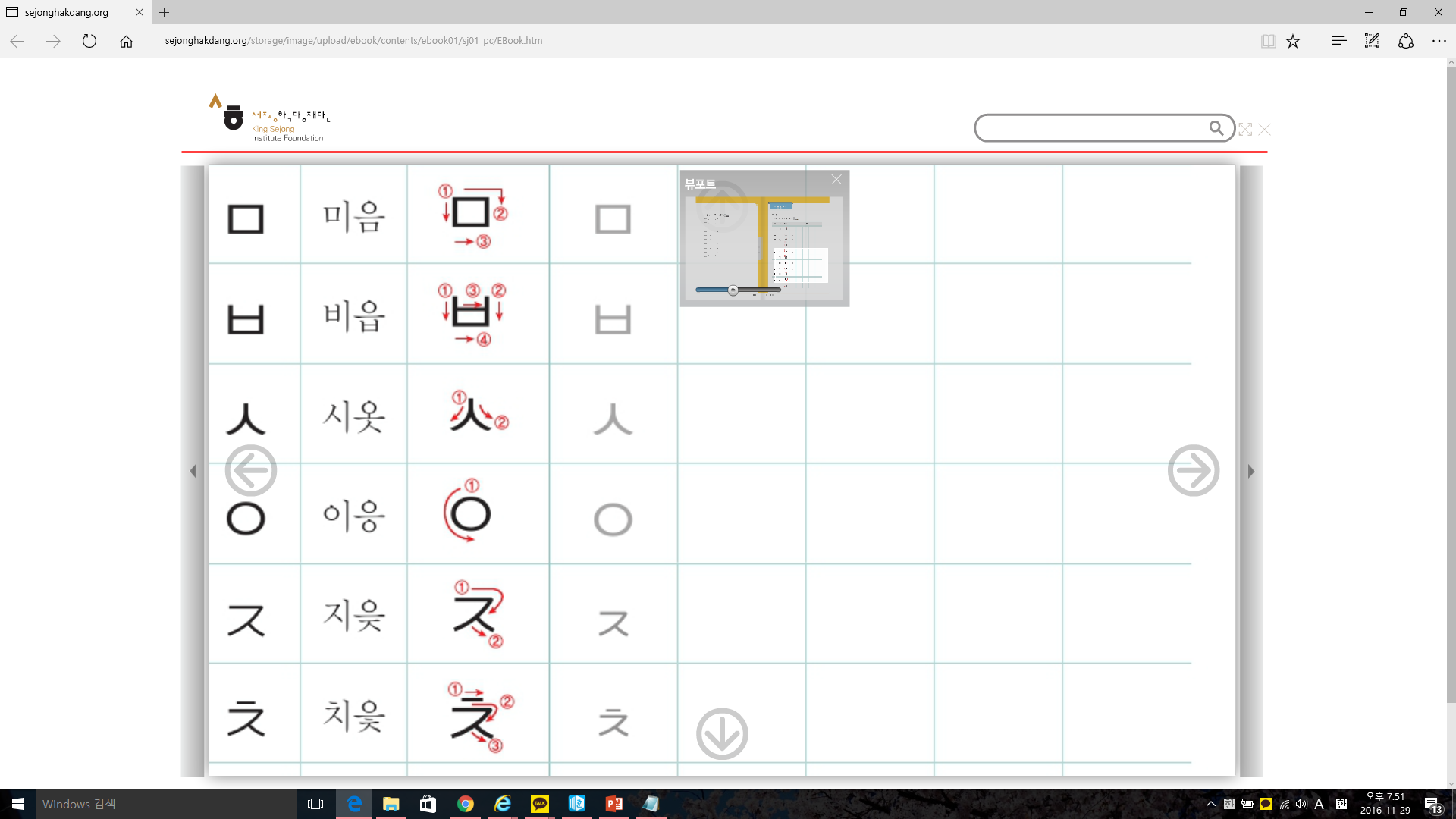 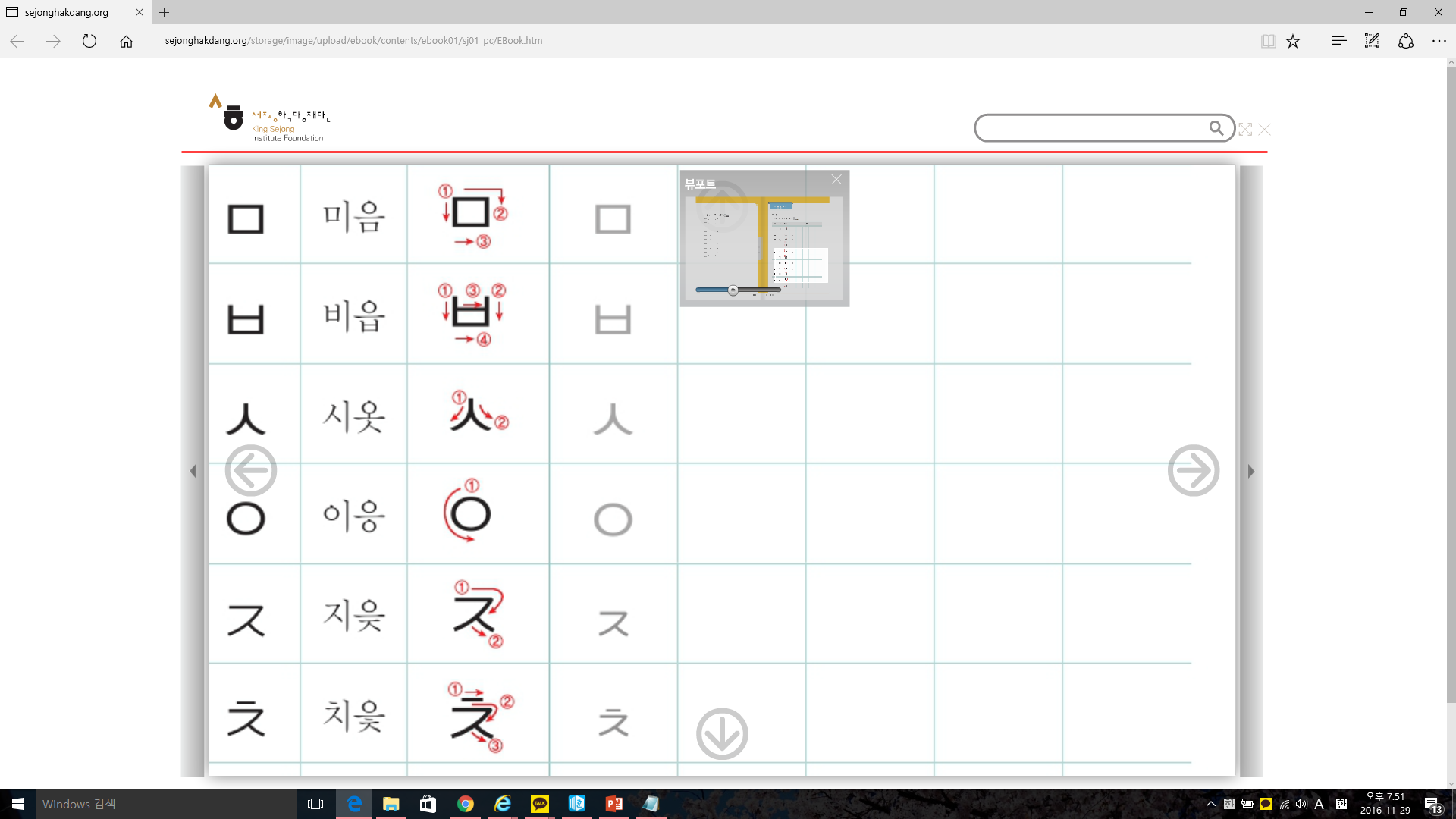 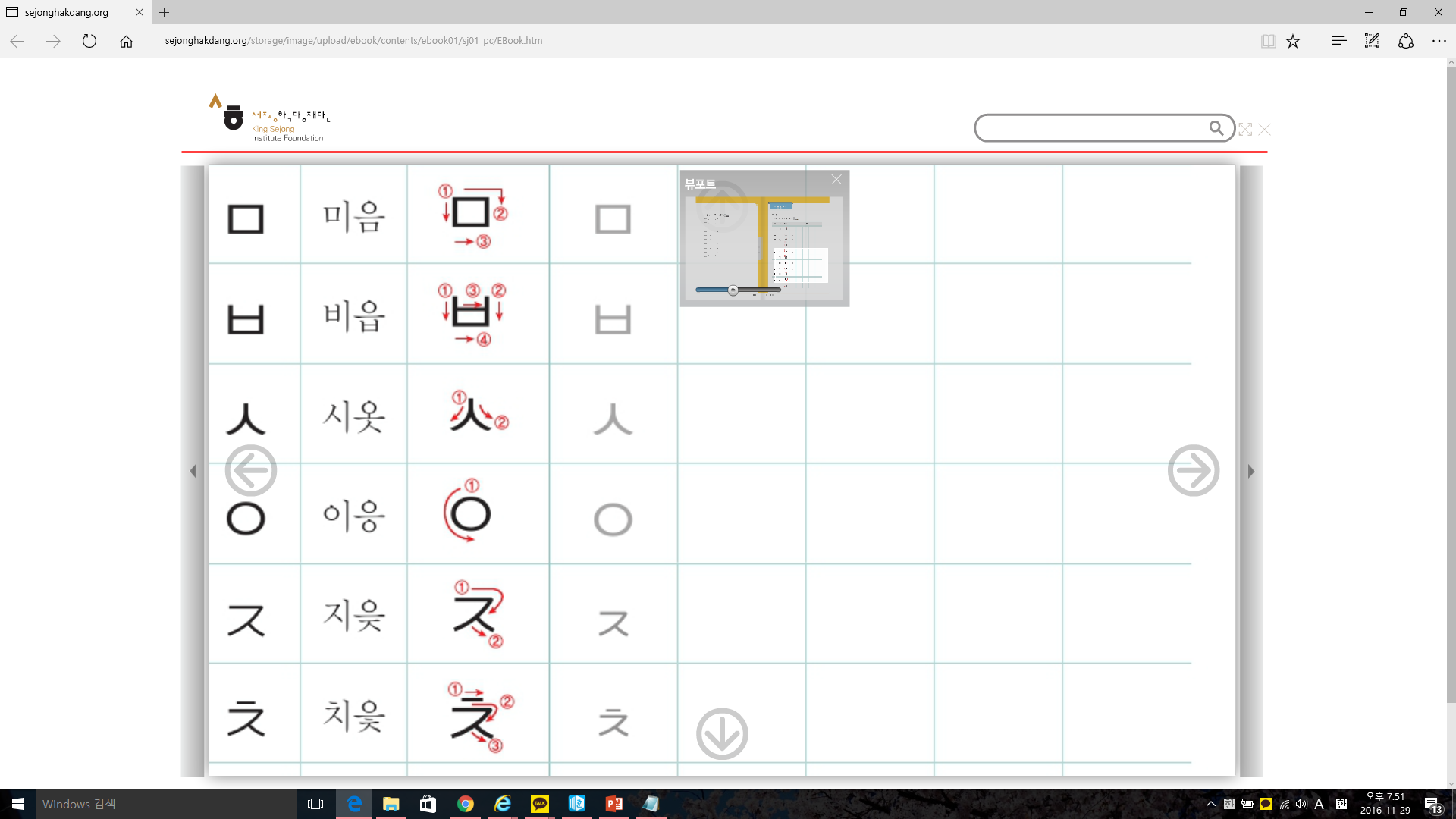 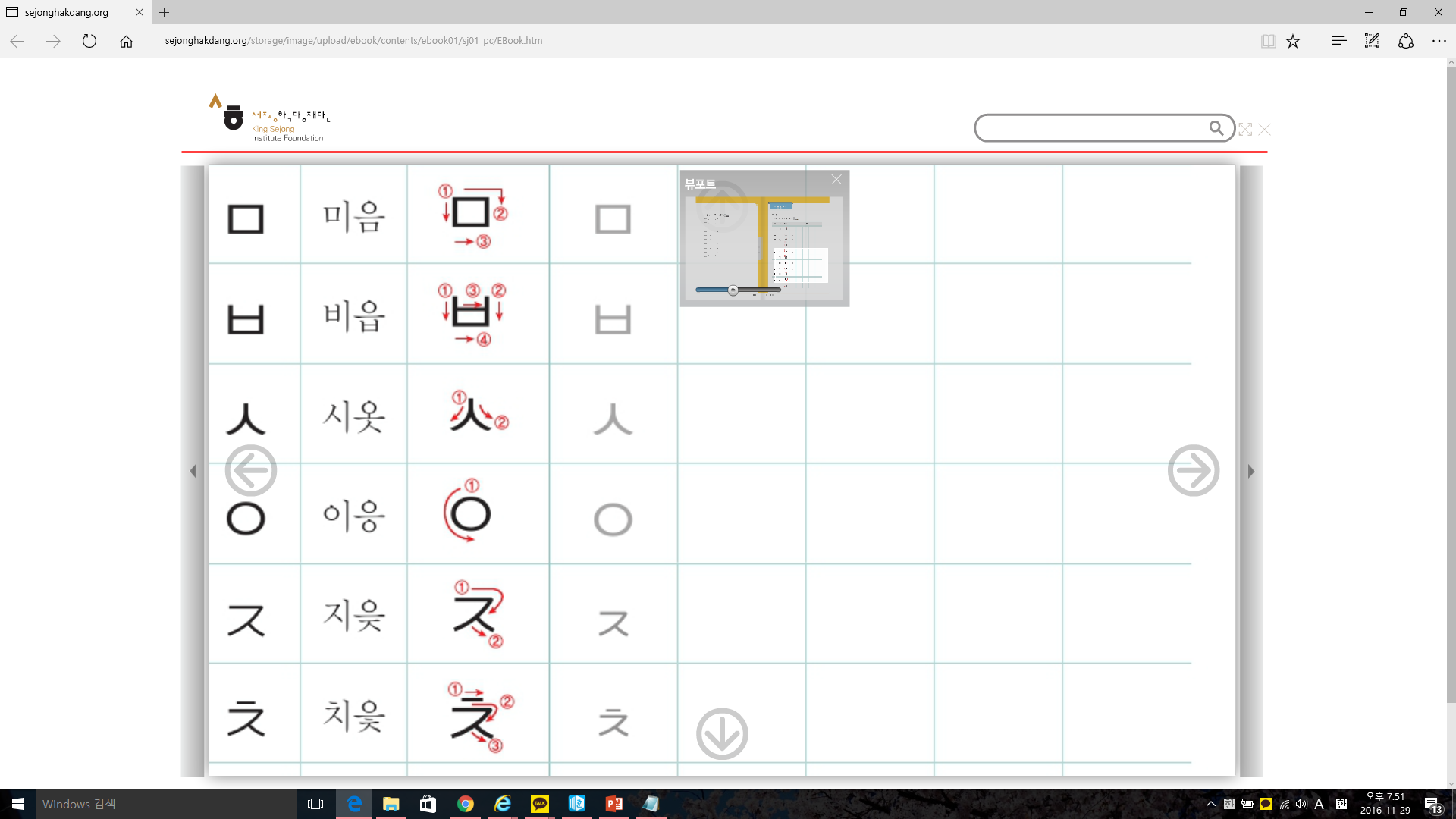 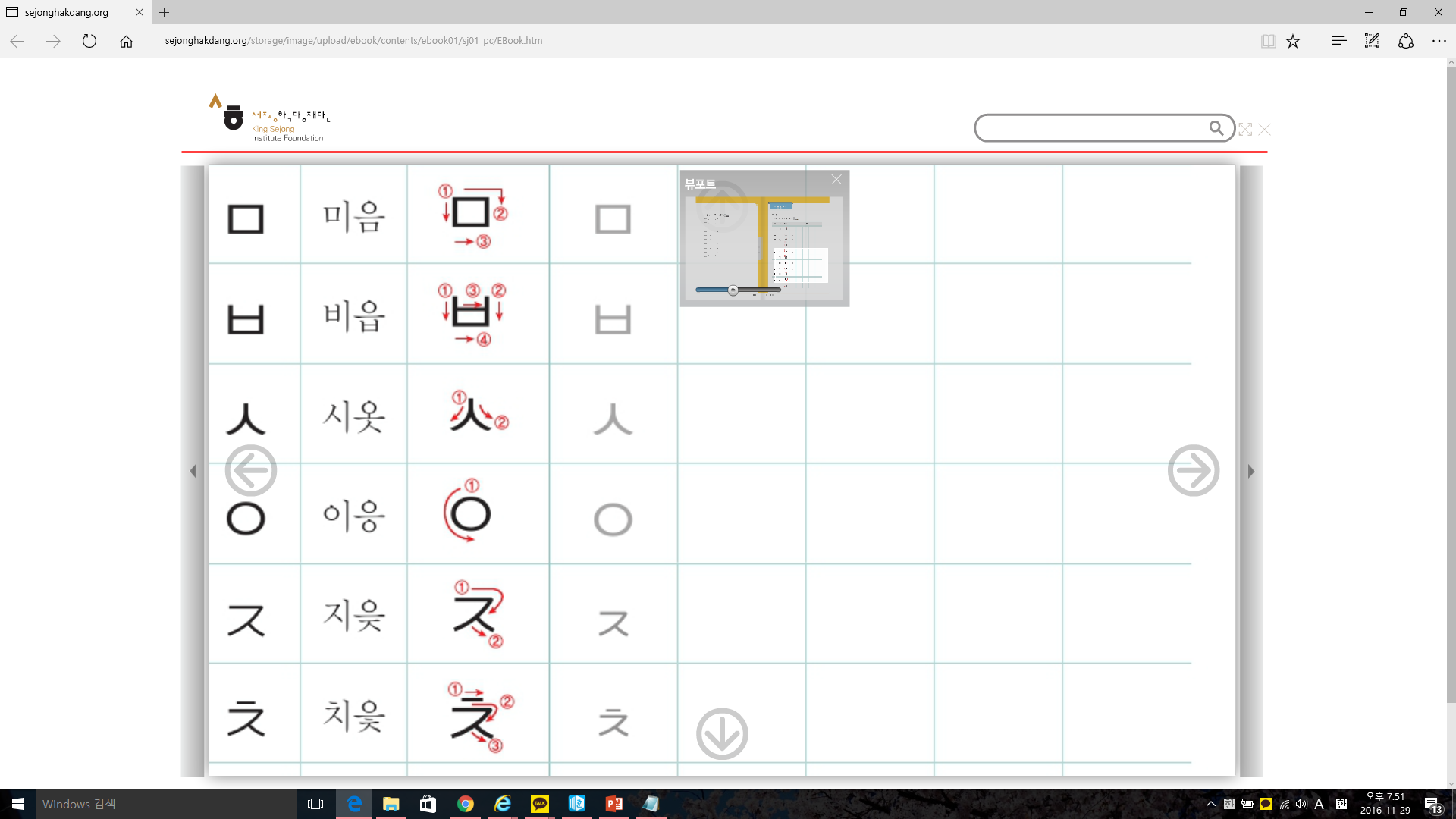 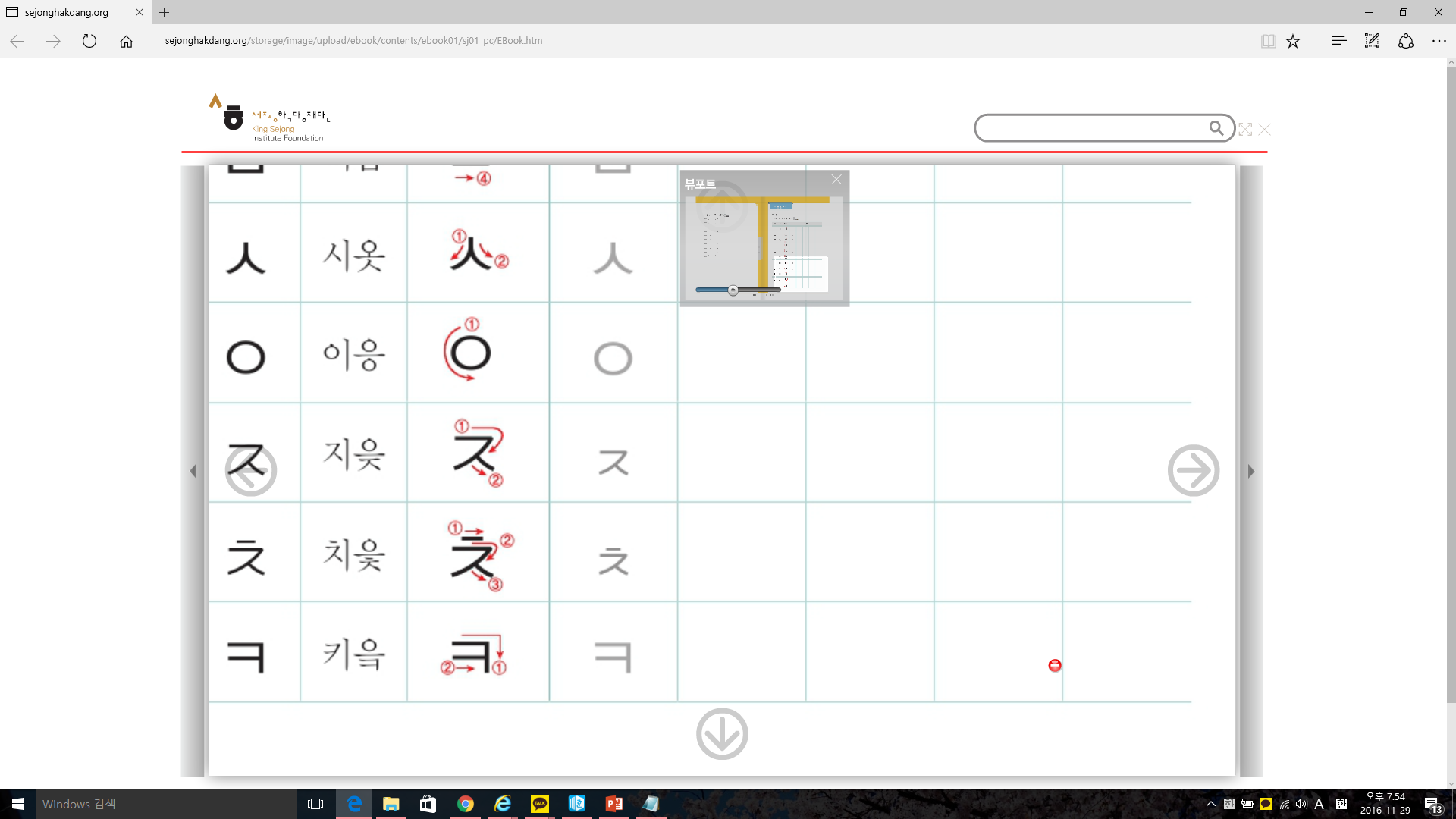 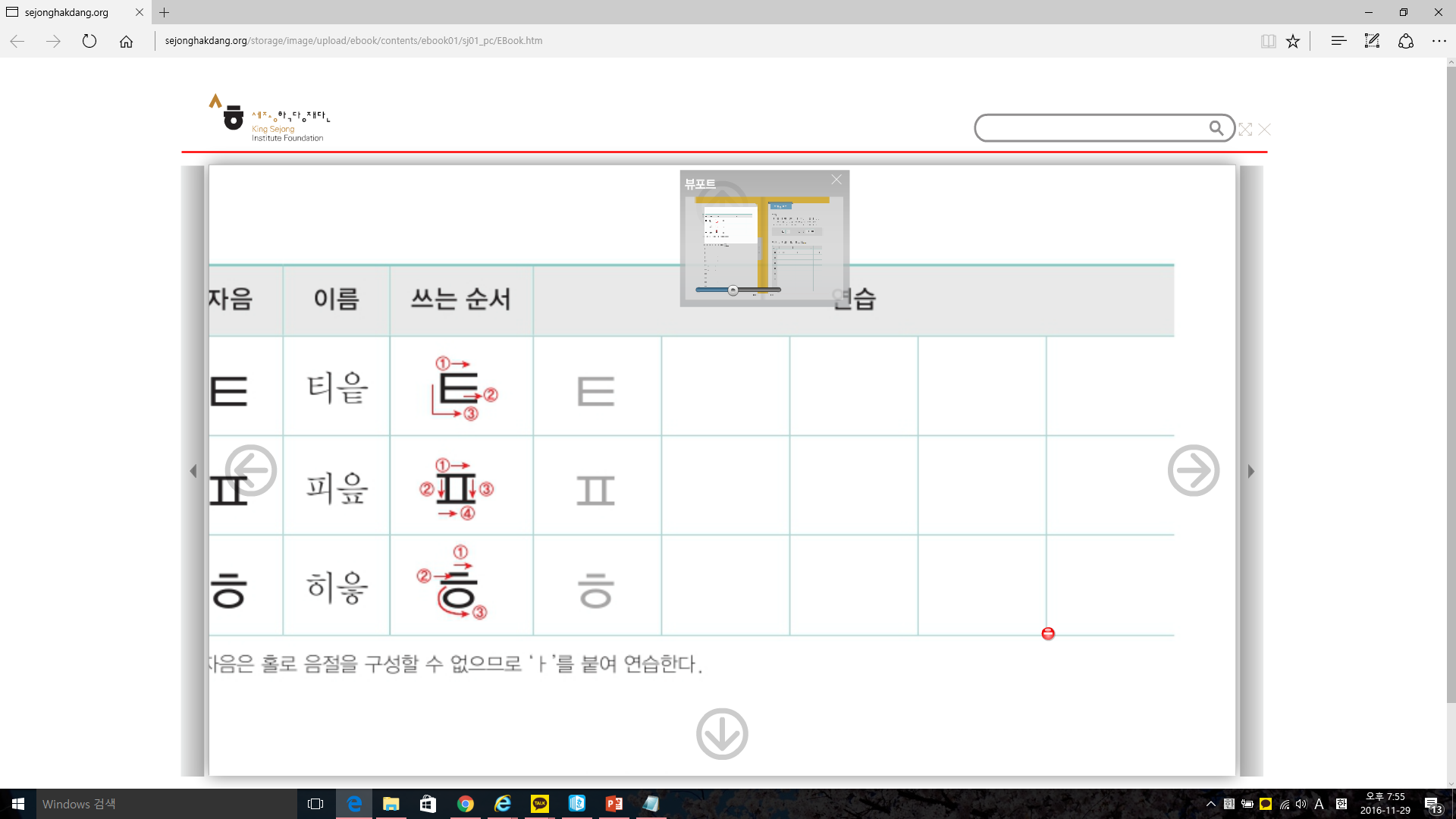 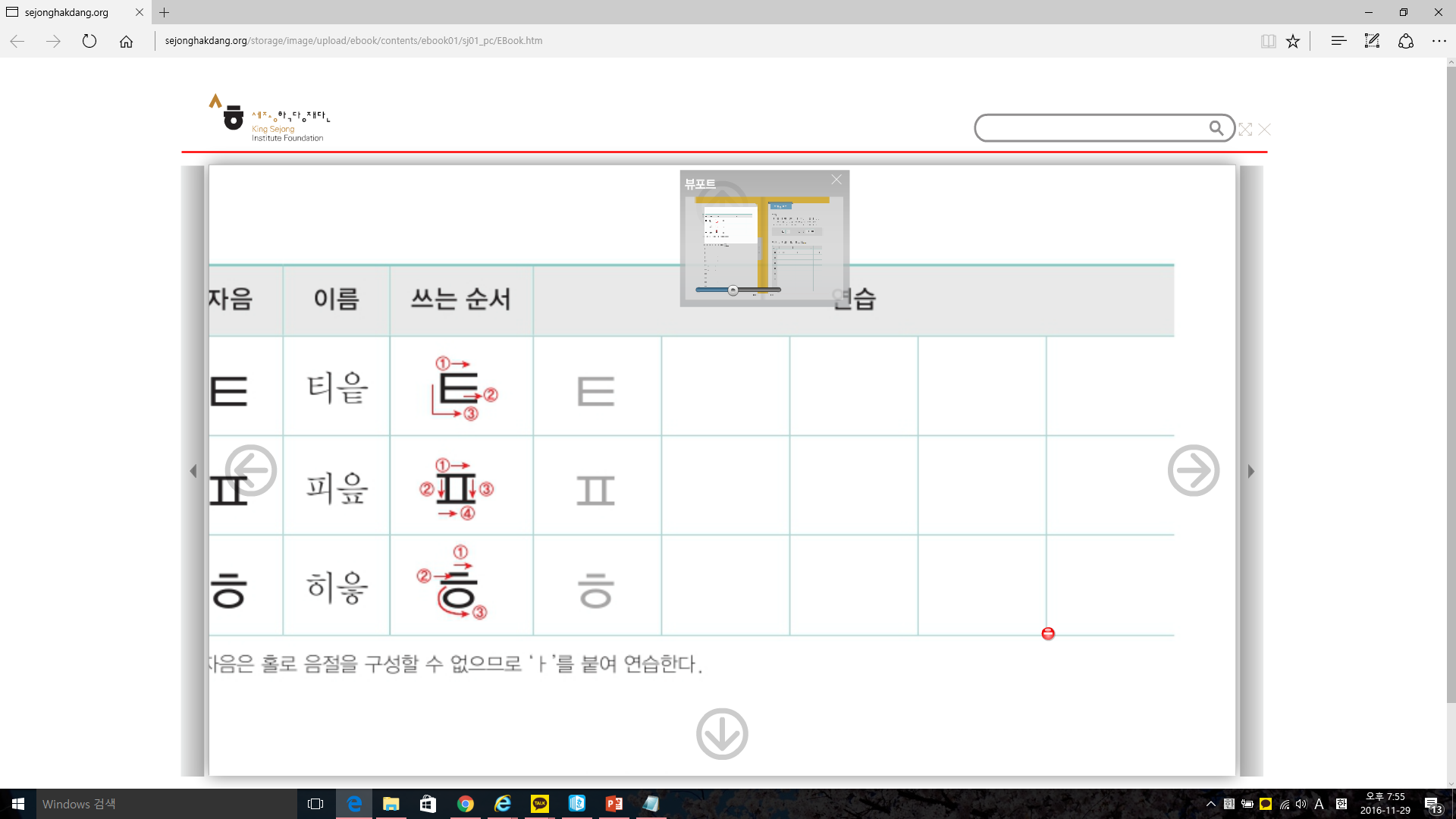 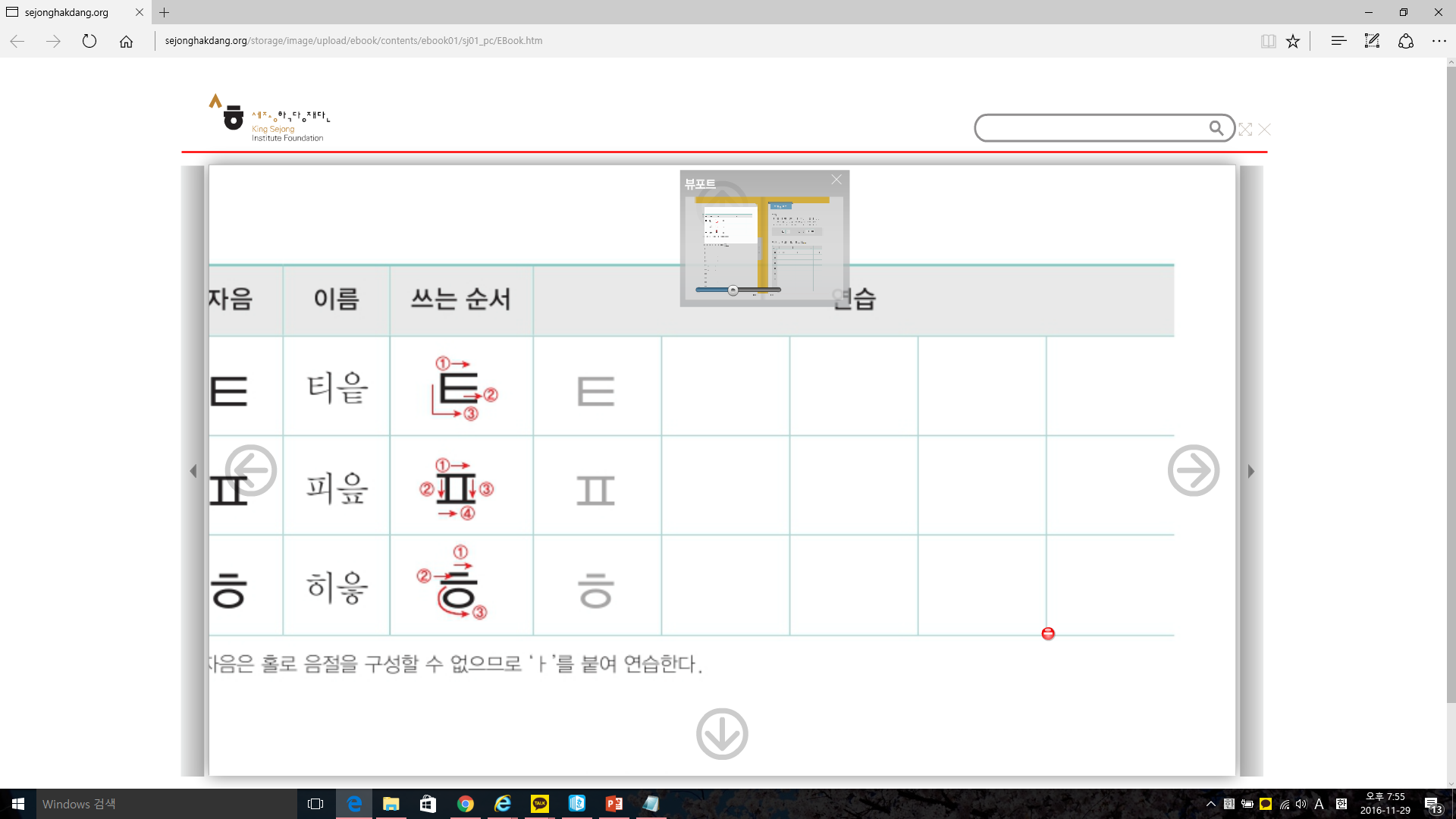 3
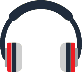 자음1
(2) ☐에 알맞은 자음을 써 보세요.
예비편
02
자음1
(3) 잘 듣고 맞는 것을 고르세요.
4
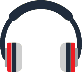 음절1
(1) 자음과 모음을 결합하여 읽고 써 보세요.
예비편
03
음절1
(2) 잘 듣고 맞는 것을 고르세요.
5
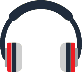 음절1
(3) <보기>와 같이 음절을 만들어 보세요.
예비편
04
보기
ㅂ + ㅓ = 버
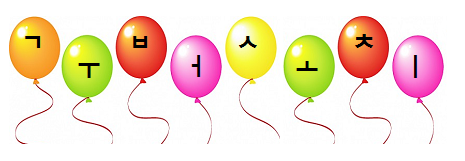 음절1
(4) 다음 단어를 읽고 써 보세요.
음절1
(5) 잘 듣고 맞는 것에 ○ 하세요.
주	스	타	조	모
아	기	바	사	자
나	오	다	쿠	초
무	수	커	피	미
6
2. 자모와 음절2
모음2
(1) 다음 모음을 읽고 써 보세요.
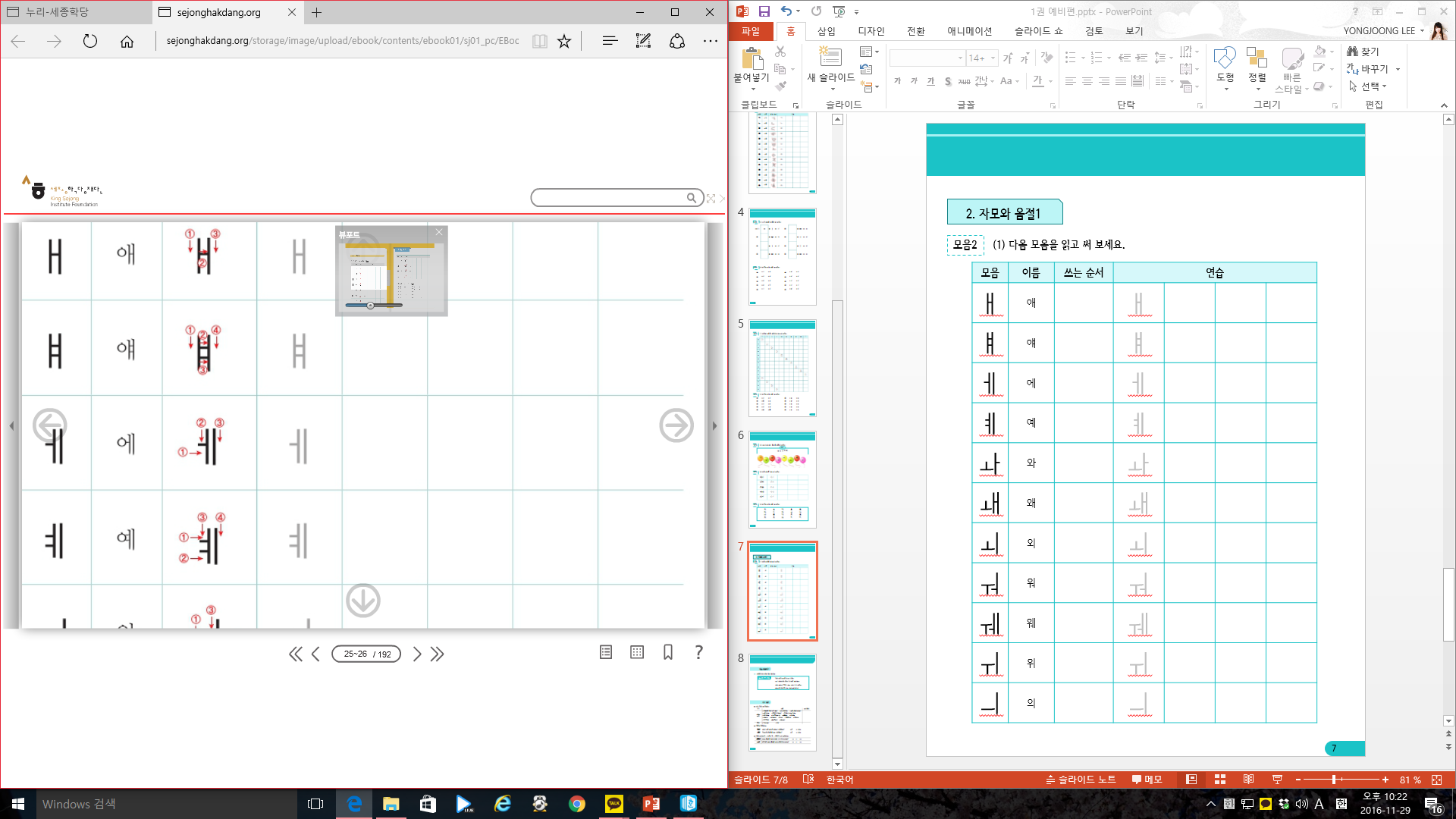 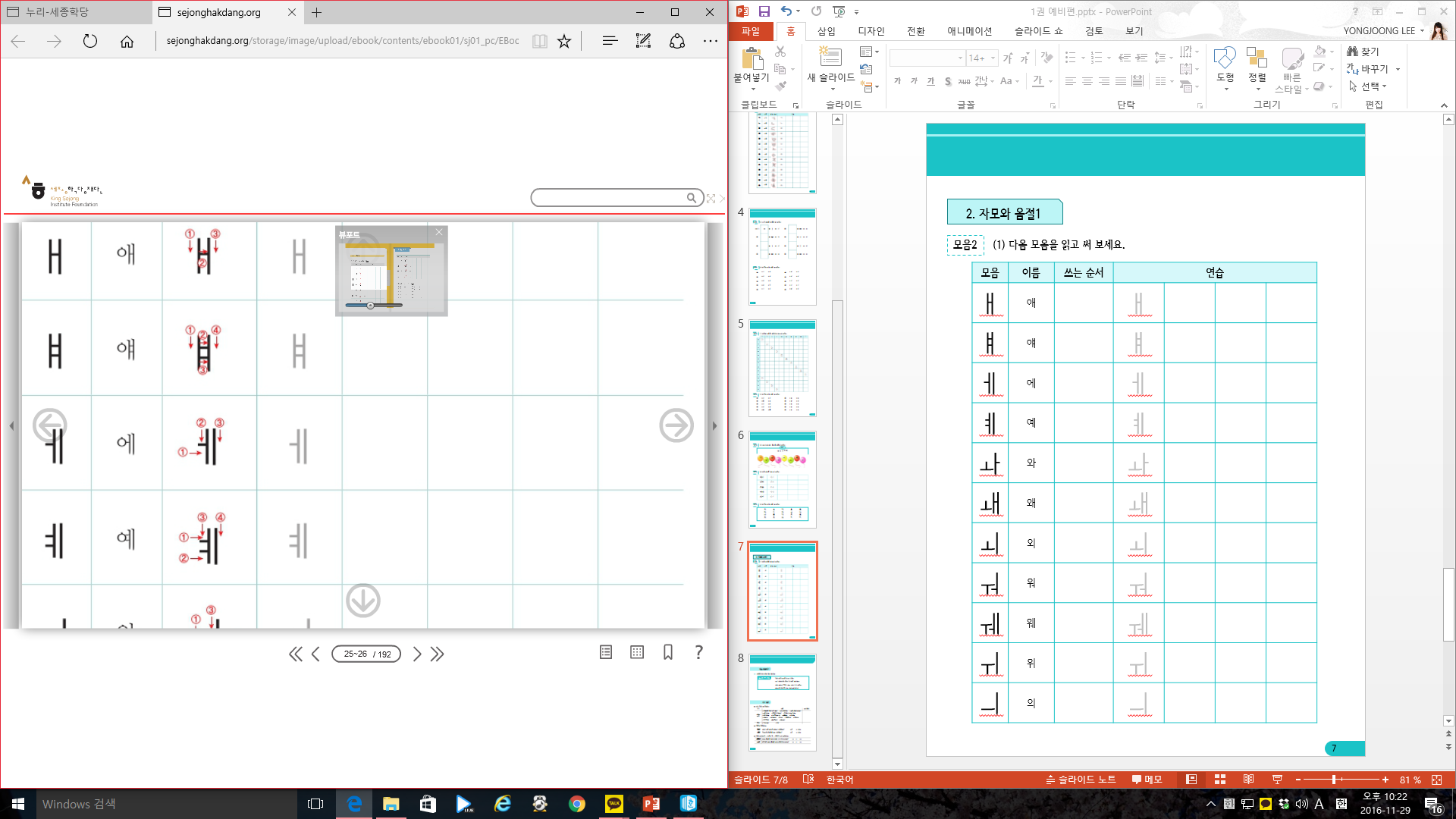 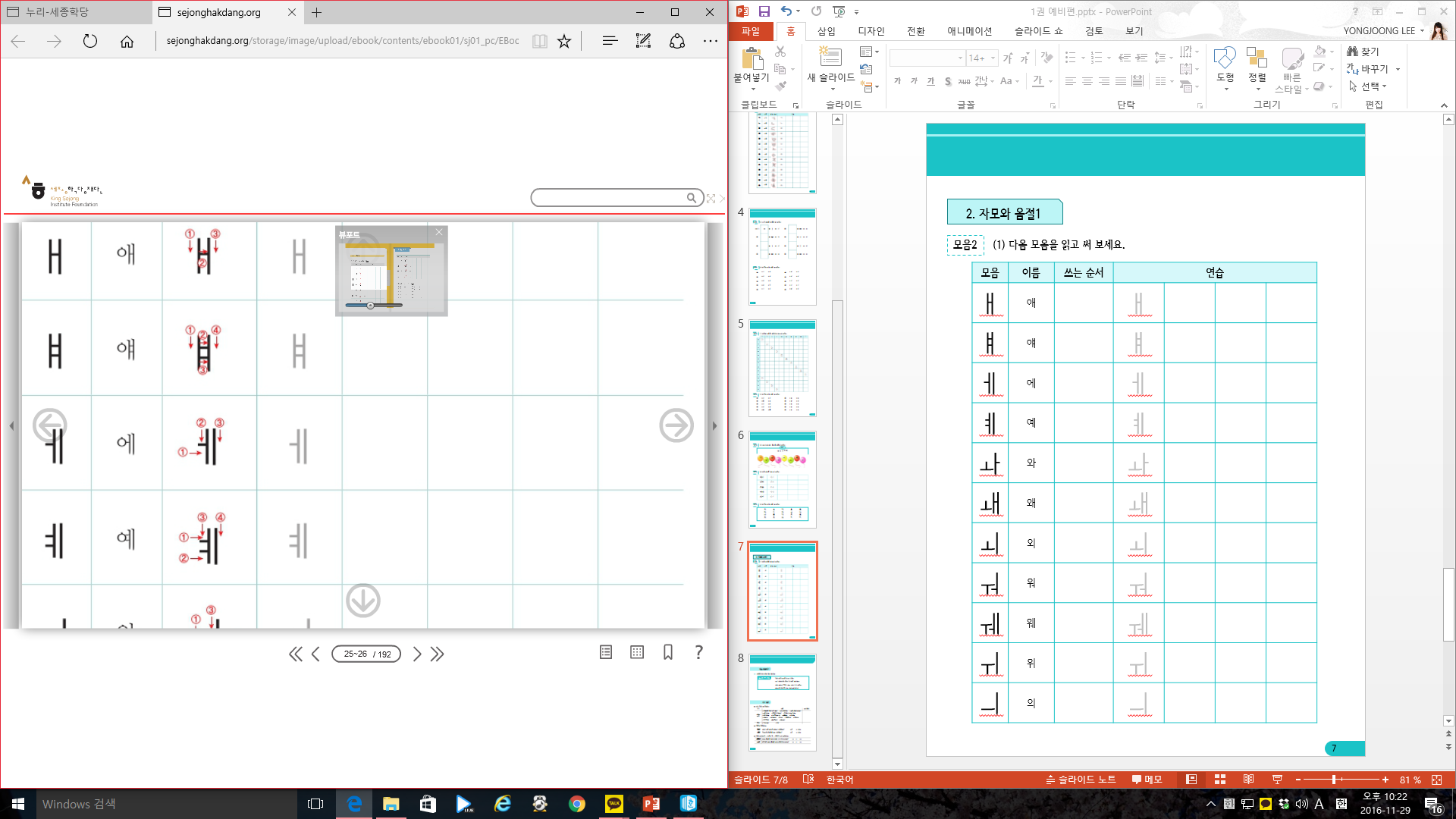 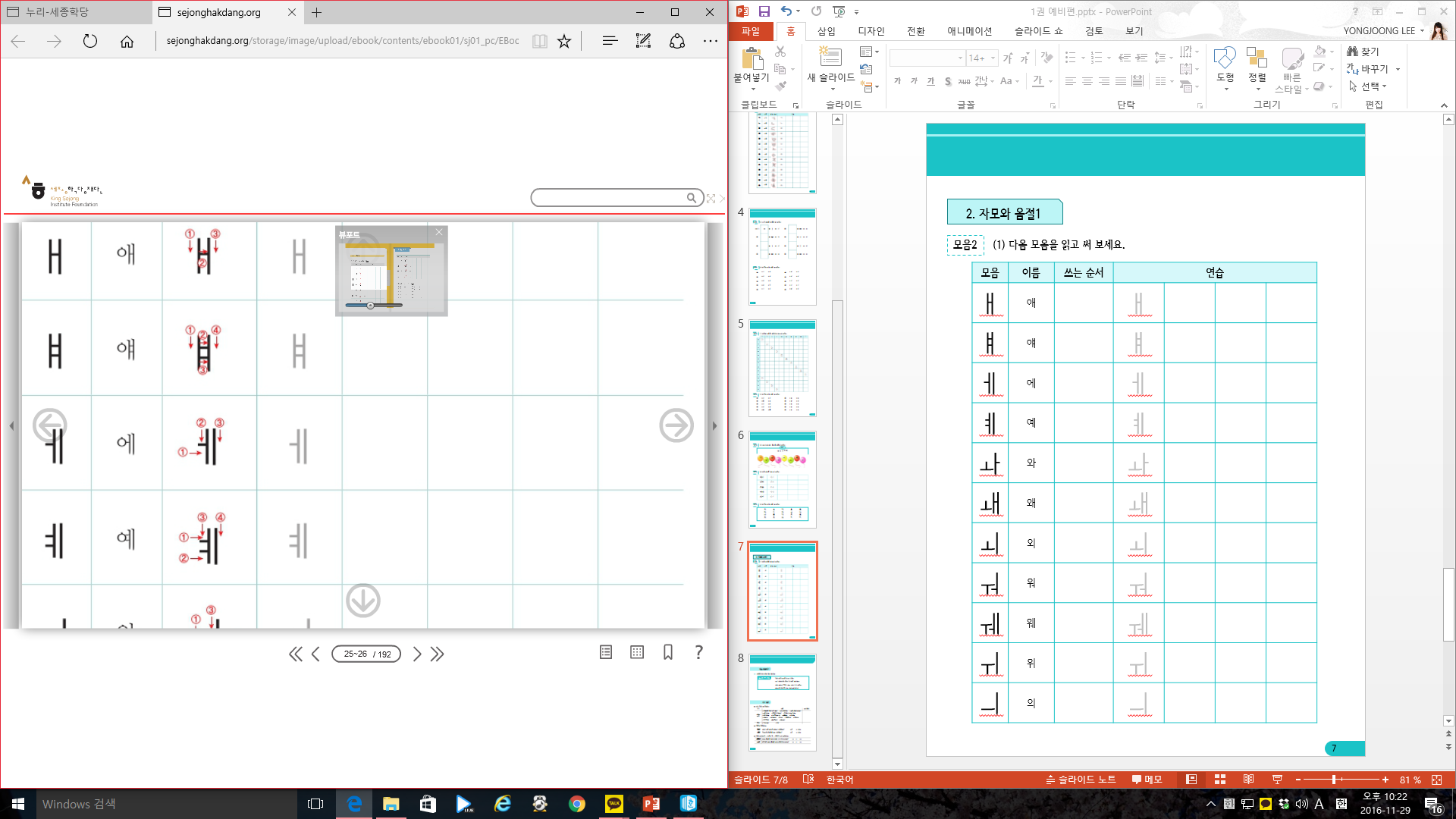 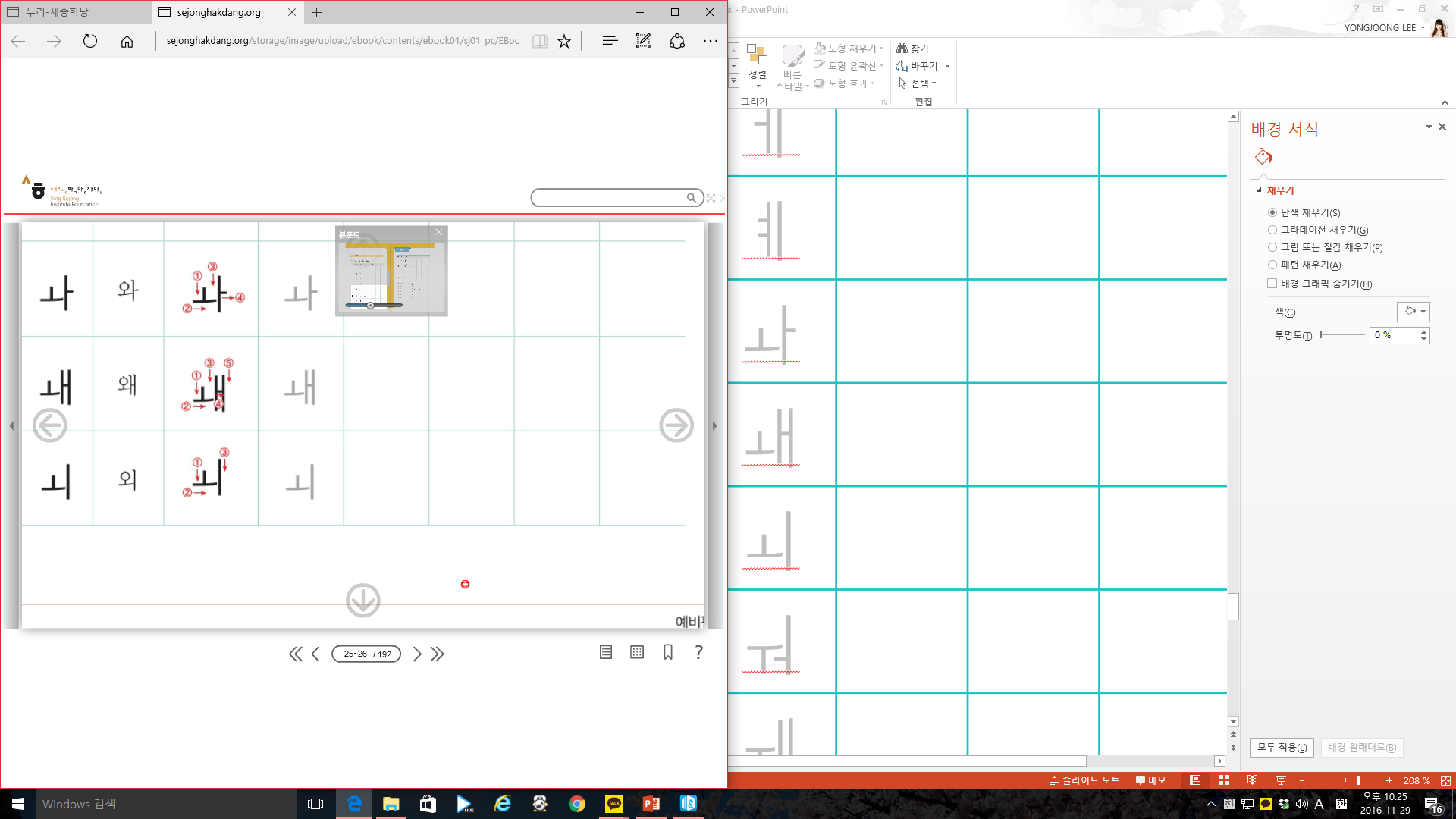 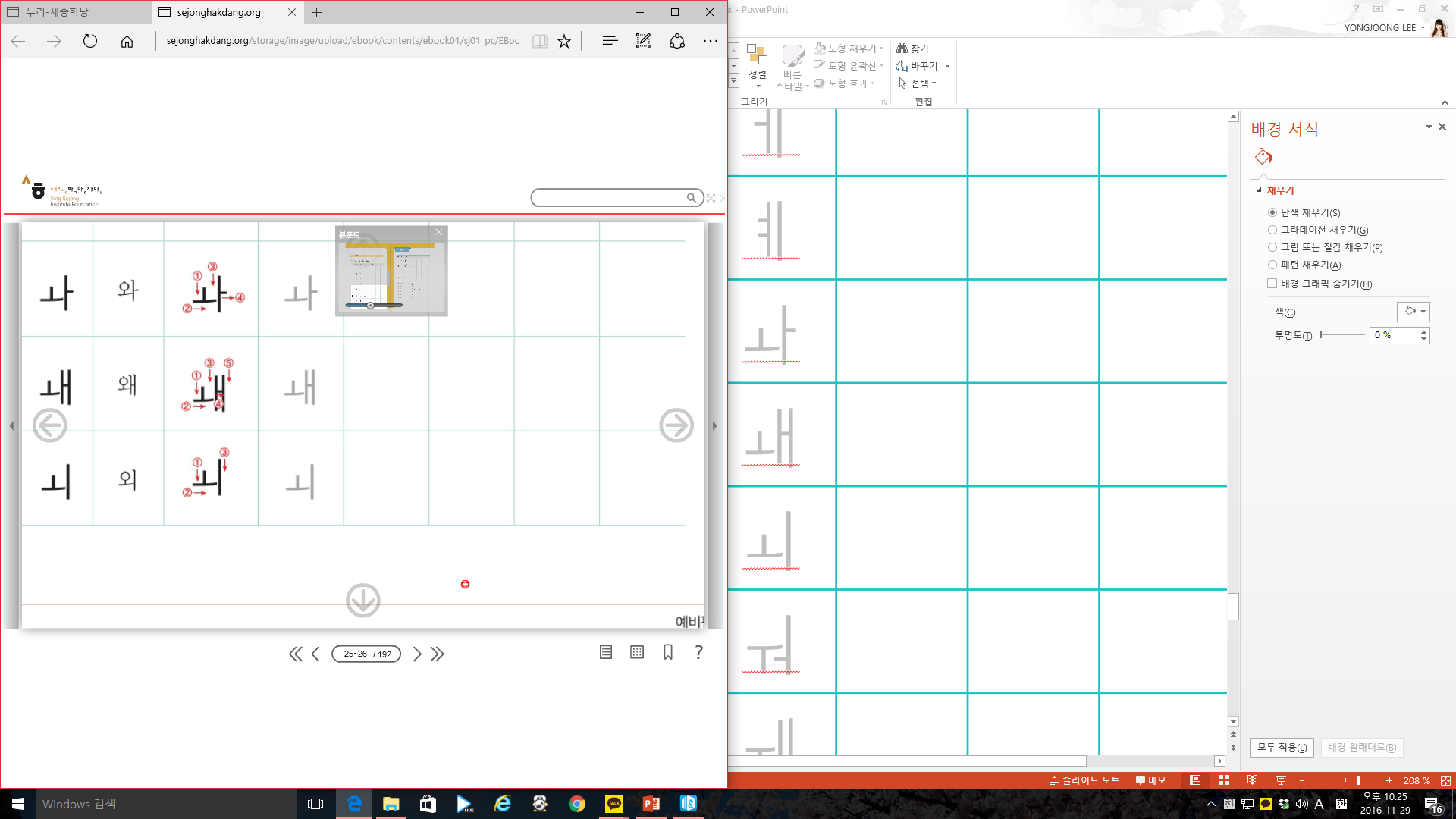 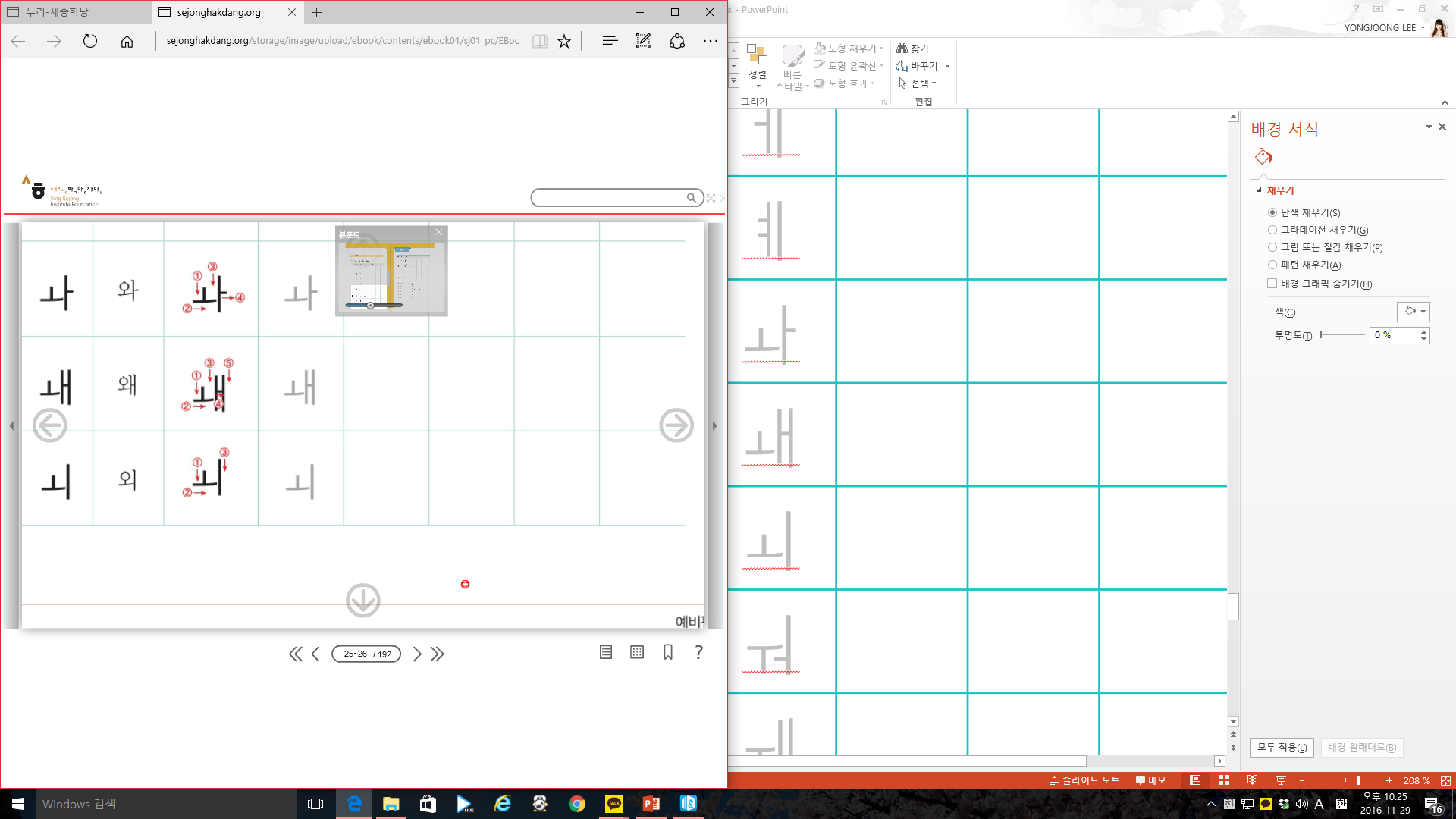 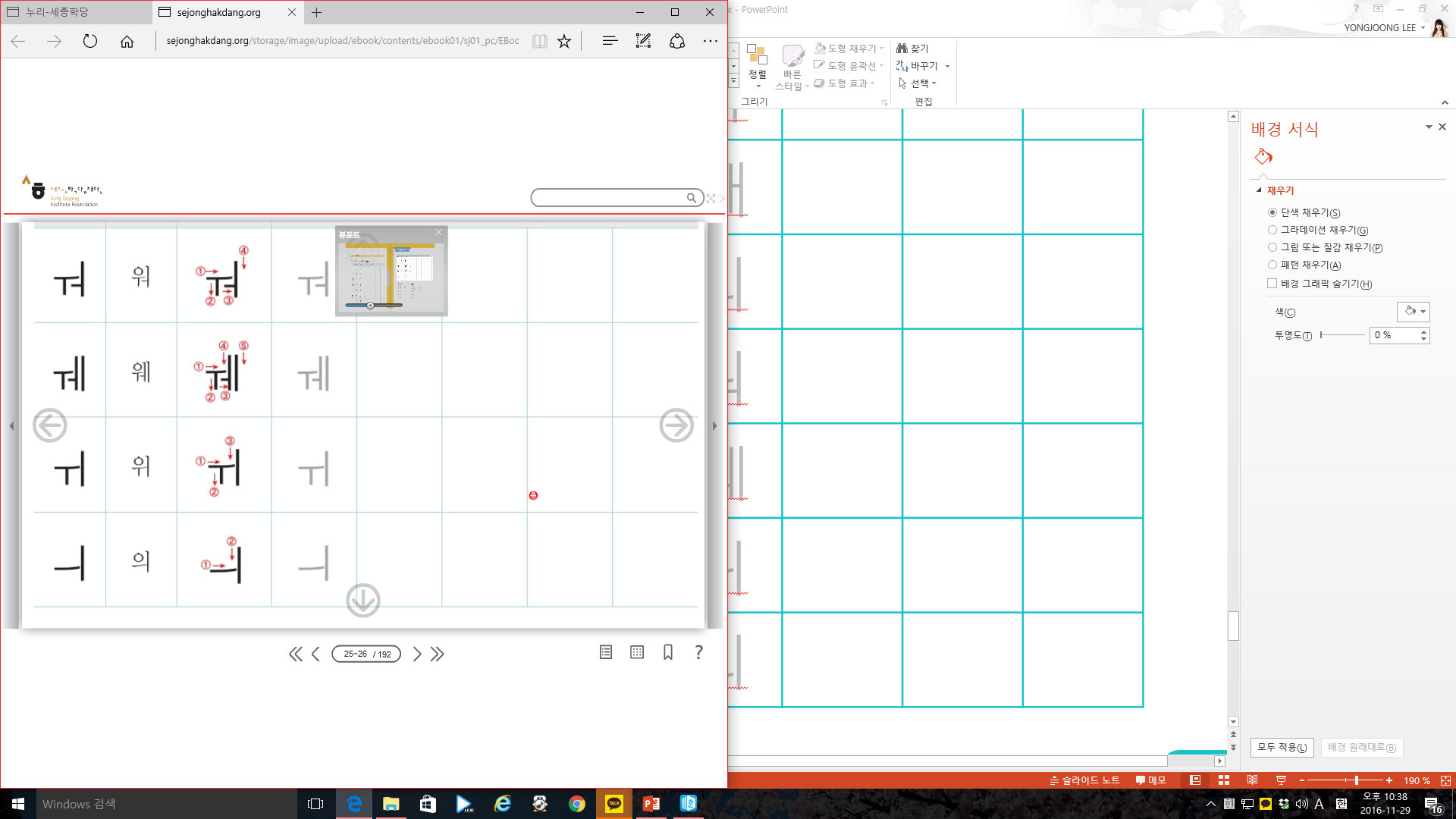 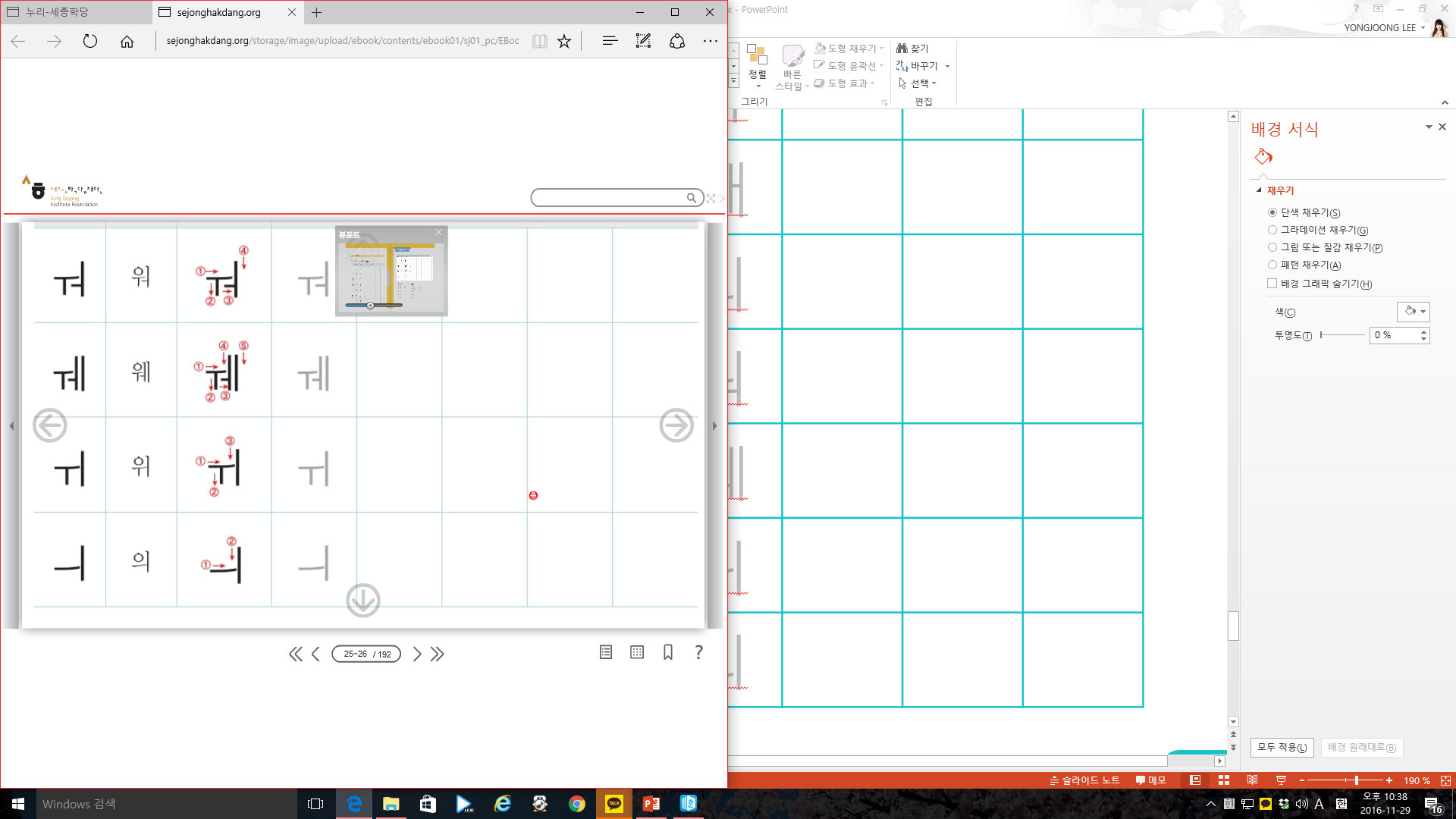 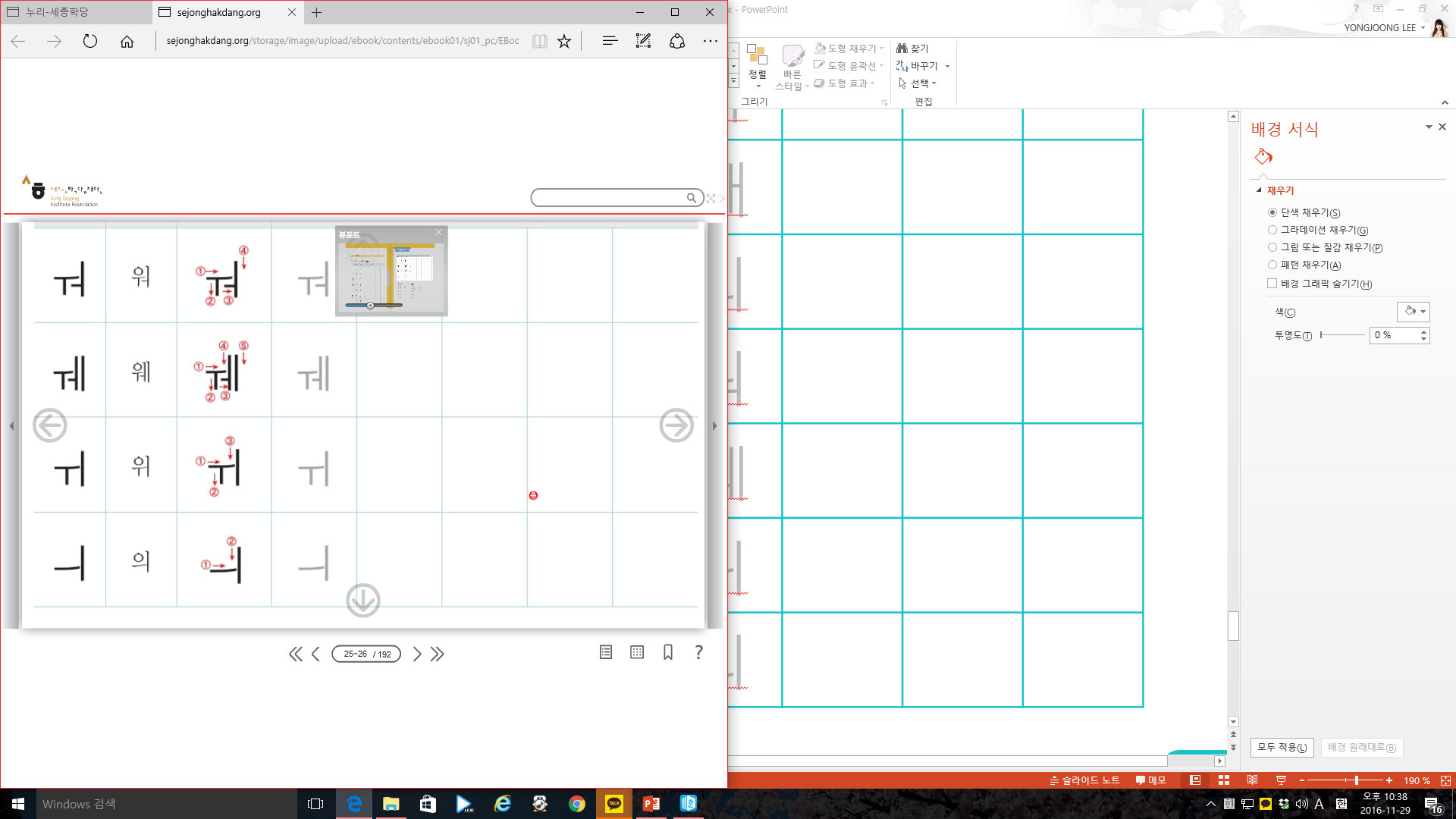 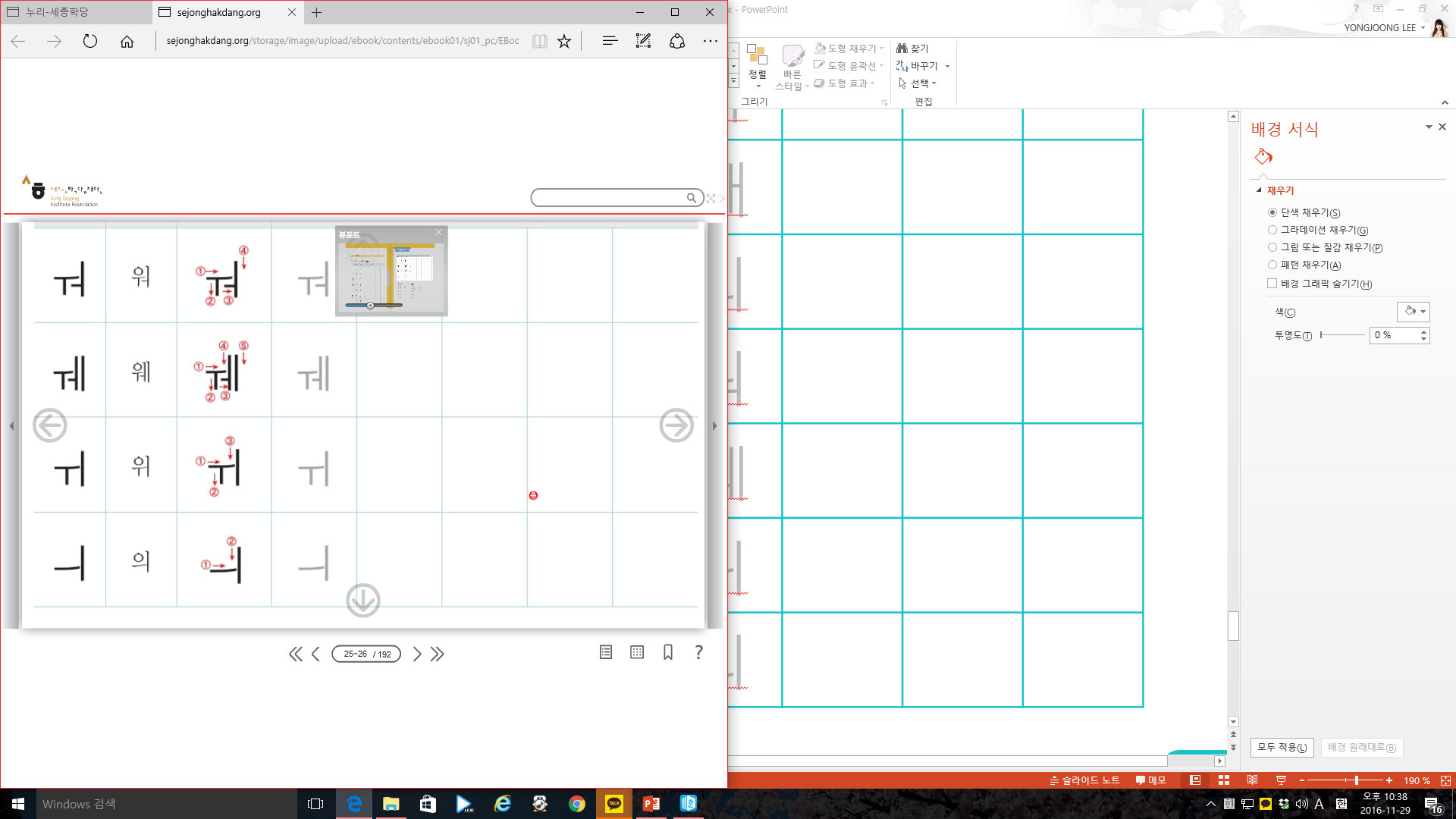 7
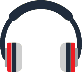 모음2
(2) ☐에 알맞은 모음을 써 보세요.
예비편
05
모음2
(3) 잘 듣고 맞는 것을 고르세요.
8
자음2
(1) 다음 자음을 읽고 써 보세요.
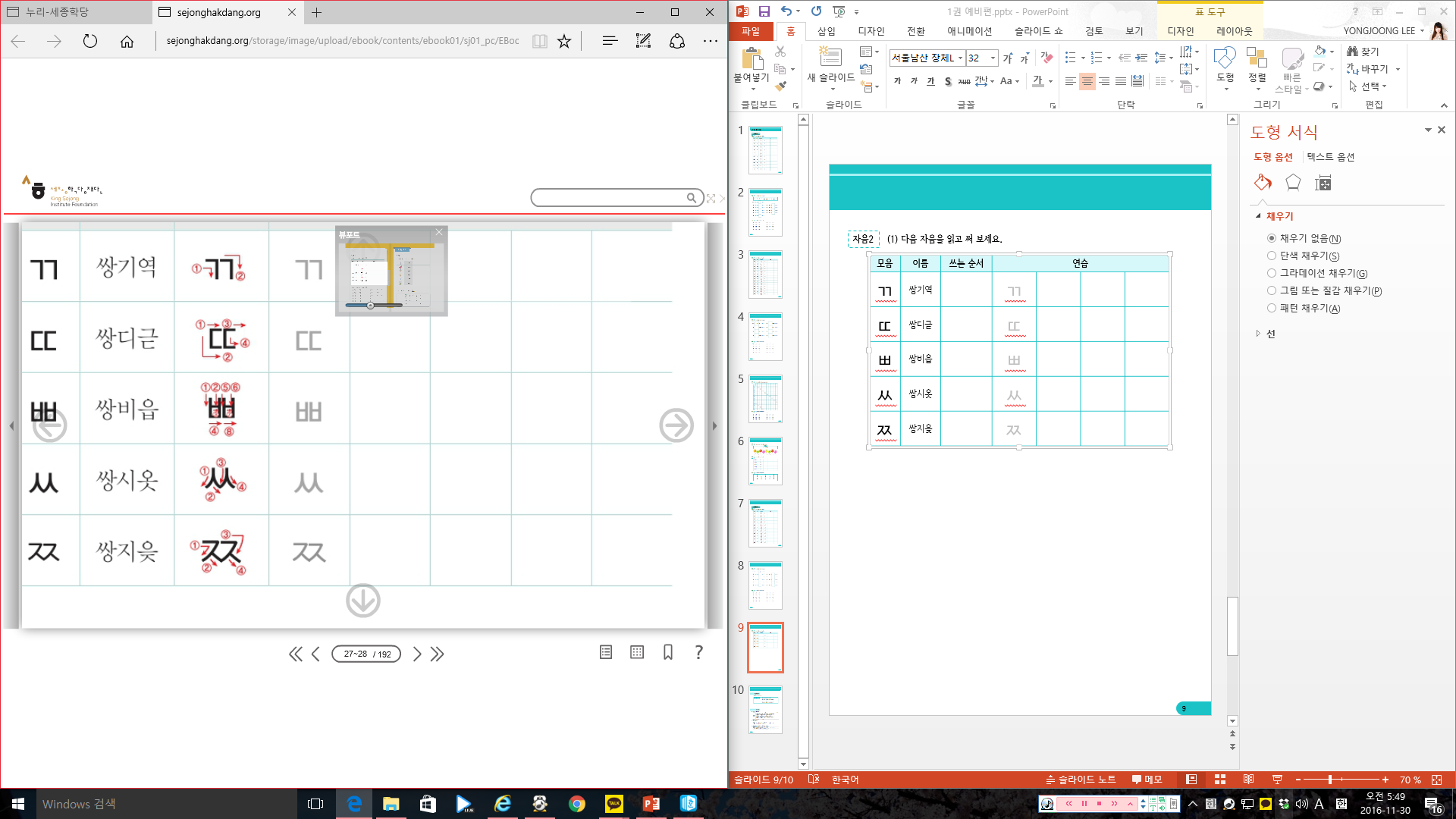 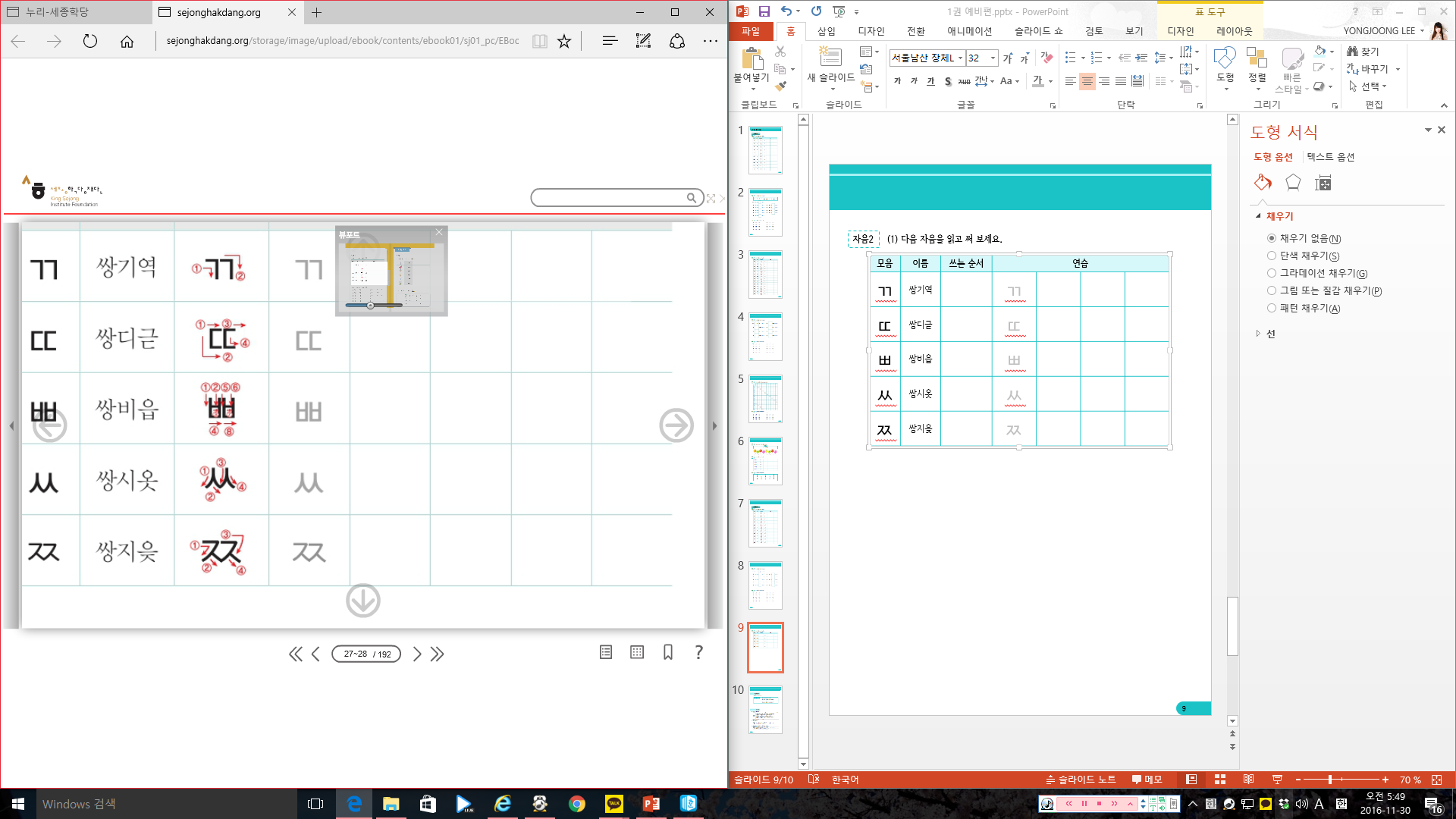 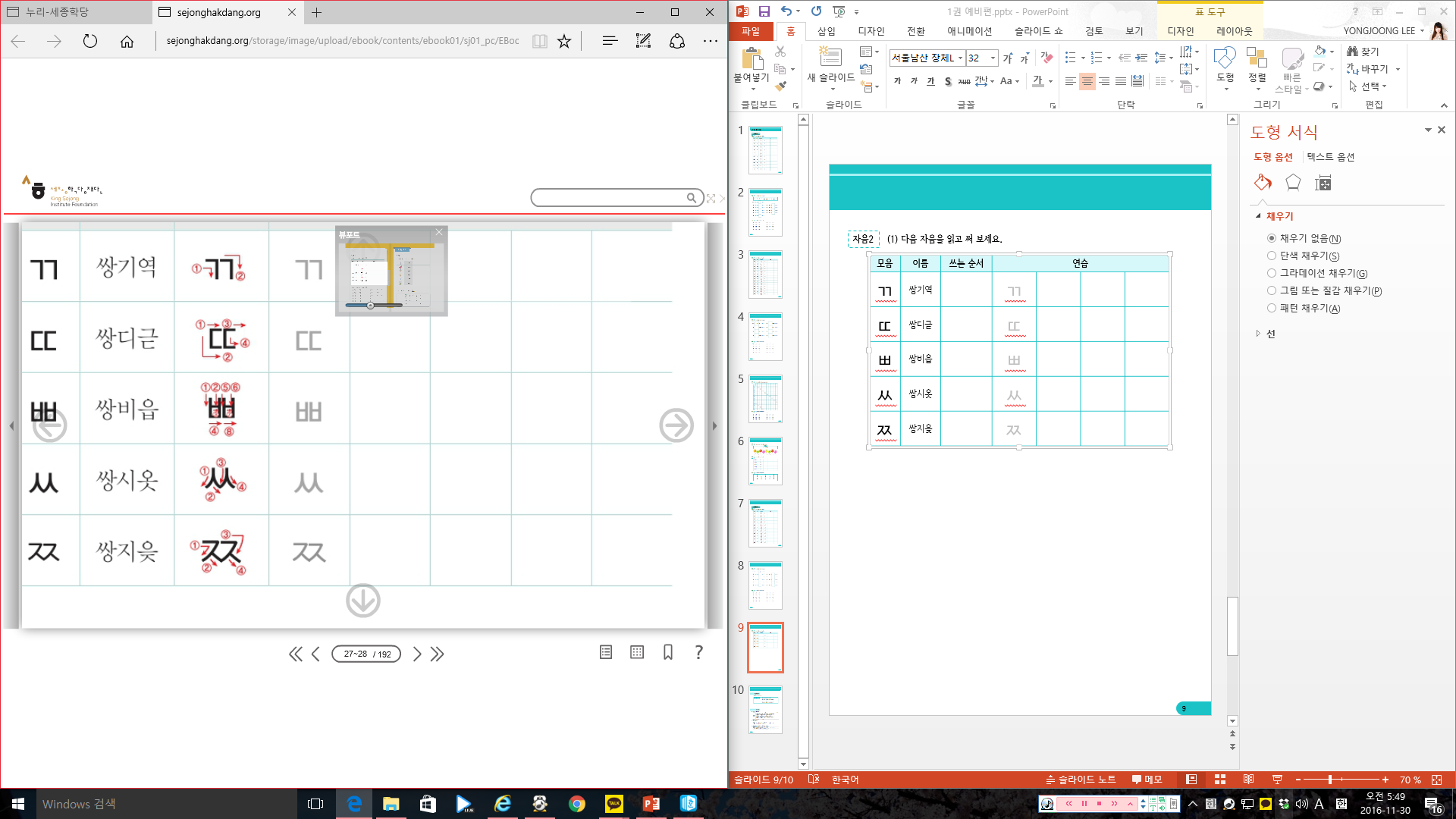 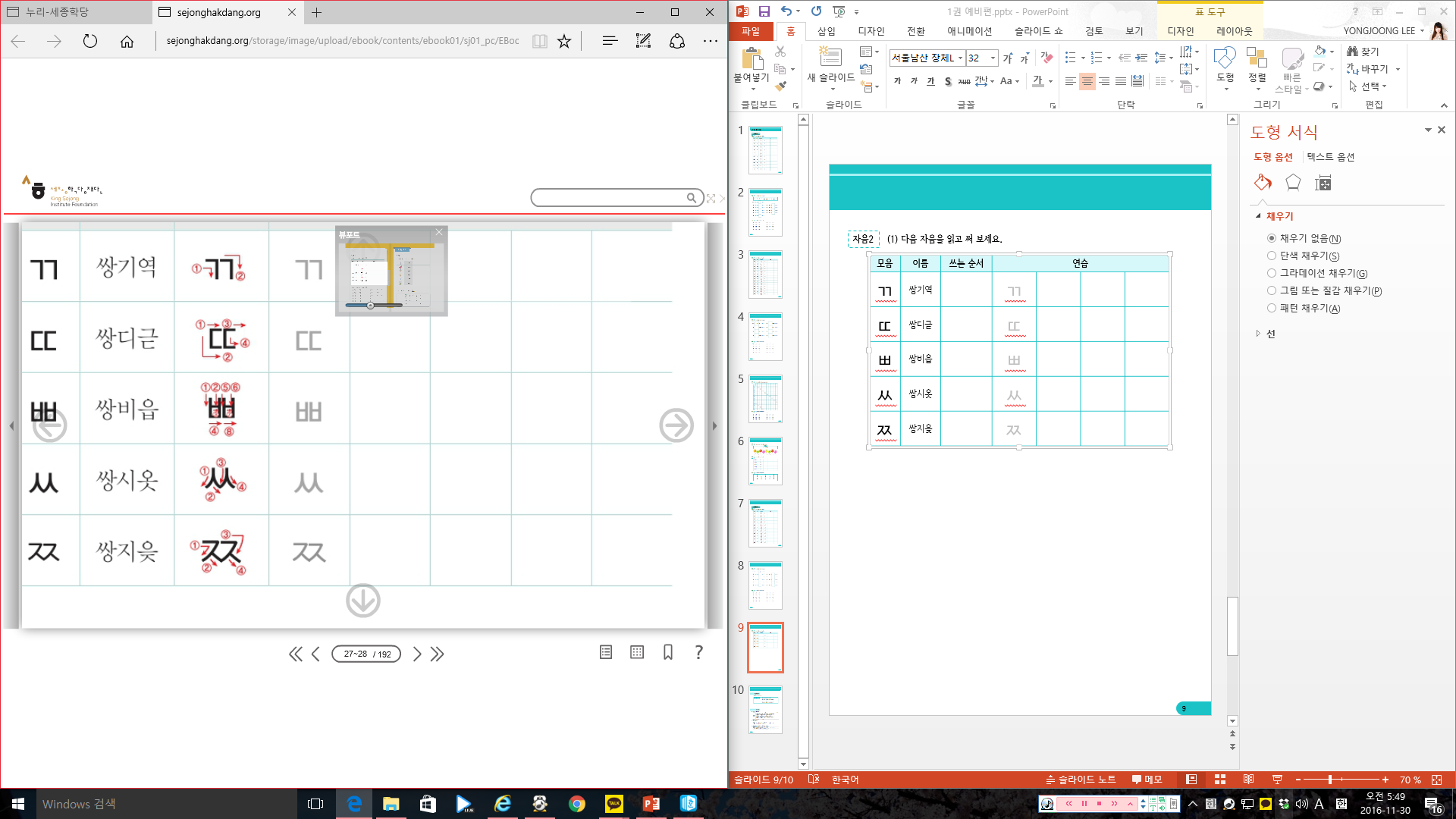 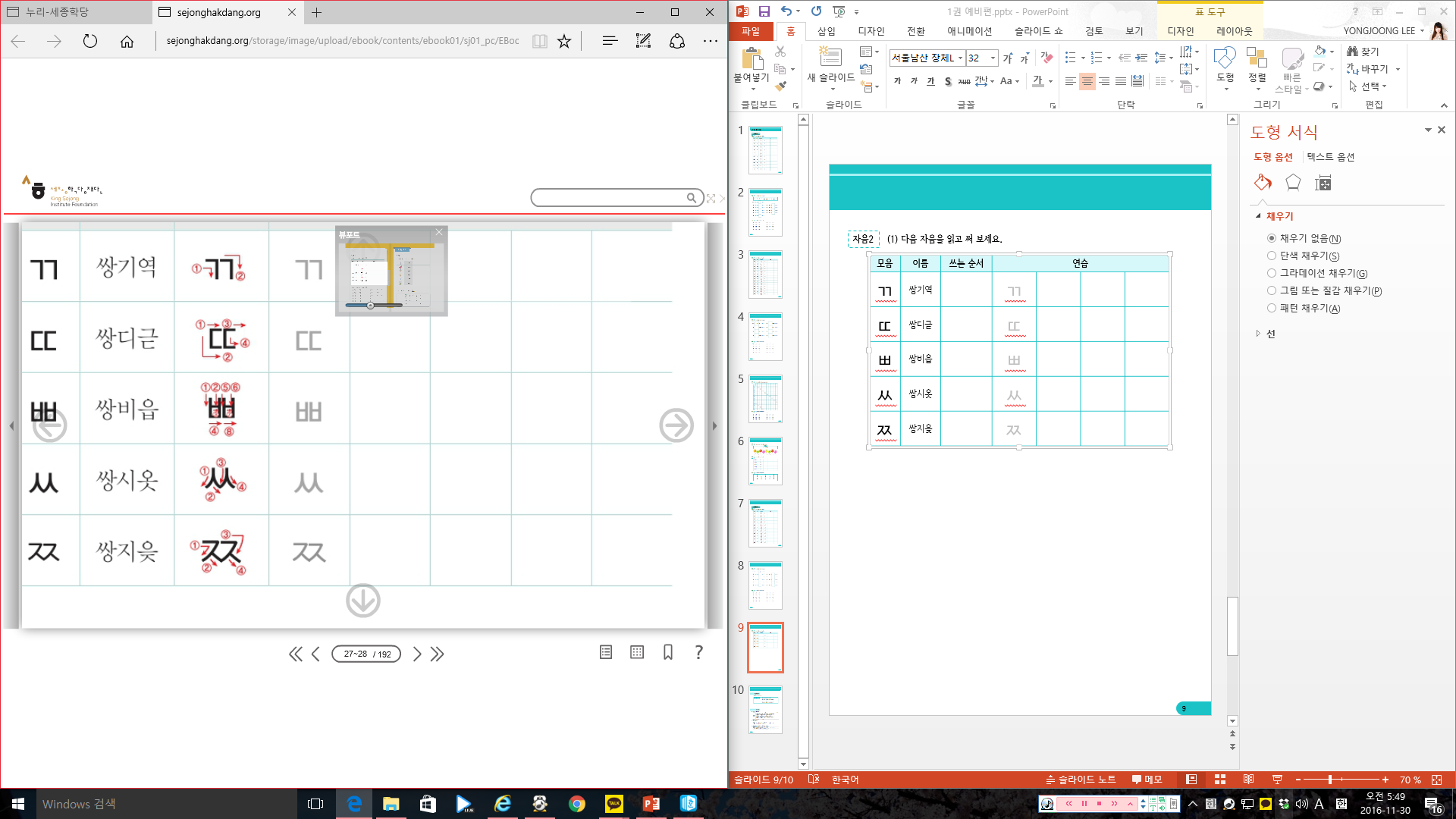 자음2
(2) ☐에 알맞은 자음을 써 보세요.
9
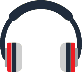 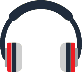 자음2
(3) 잘 듣고 맞는 것을 고르세요.
예비편
예비편
06
07
자음2
(4) 다음 단어를 읽고 써 보세요.
자음2
(5) 잘 듣고 맞는 것에 ○ 하세요.
짜	다	끄	그	서
쬐	쓰	다	깨	빵
다	꺼	바	쁘	다
야	배	의	쬐	다
10
3. 받침과 음절
받침
(1) 받침이 들어간 글자를 읽어 보세요.
받침
(2) 다음 단어를 읽고 써 보세요.
11
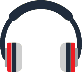 음절2
(1) <보기>와 같이 음절을 만들어 보세요.
예비편
08
ㄱ  ㄷ  ㅁ  ㅅ  ㅇ  ㅋ  ㅍ  ㅏ  ㅗ  ㅠ  ㅡ  ㅔ  ㅘ  ㅢ
① 모음 + 자음
보기
② 자음 + 모음 + 자음
보기
음절2
(2) 잘 듣고 맞는 것을 고르세요.
12
4. 종합 연습
종합
다음 단어를 읽고 써 보세요.
13
유용한 표현
● 그림을 보고 빈칸에 들어갈 알맞은 말을 쓰세요.
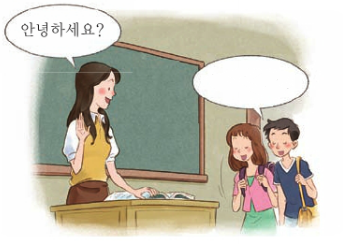 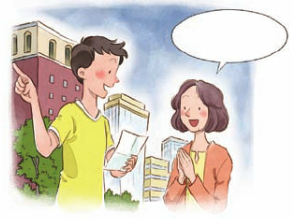 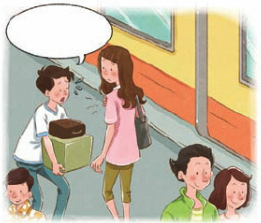 1. 인사말
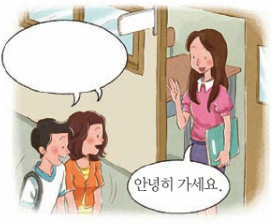 14
(1) 다음 표현을 따라 쓰세요. 그리고 자기 나라 말로 써 보세요.
질문 있어요?
따라 하세요.
책을 보세요.
잘 들으세요.
책을 펴세요.
대답하세요.
질문하세요.
알겠어요?
읽으세요.
쓰세요.
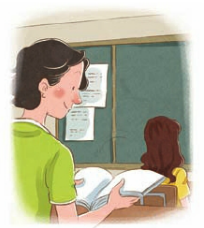 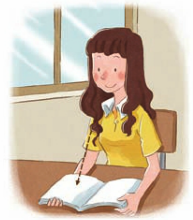 ____________________
____________________
____________________
____________________
____________________
____________________
____________________
____________________
____________________
____________________
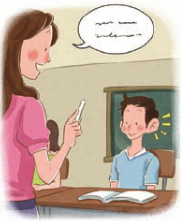 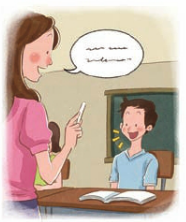 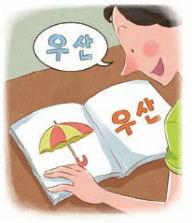 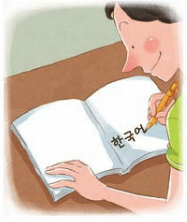 2. 교실 표현
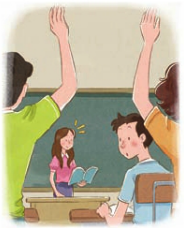 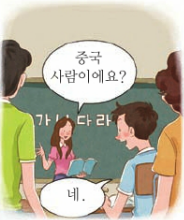 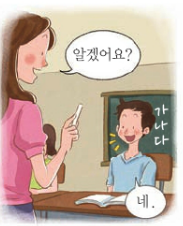 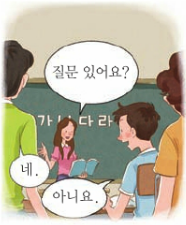 15
(2) 여러분 나라에서는 어떻게 말 해요? 써 보세요.
16